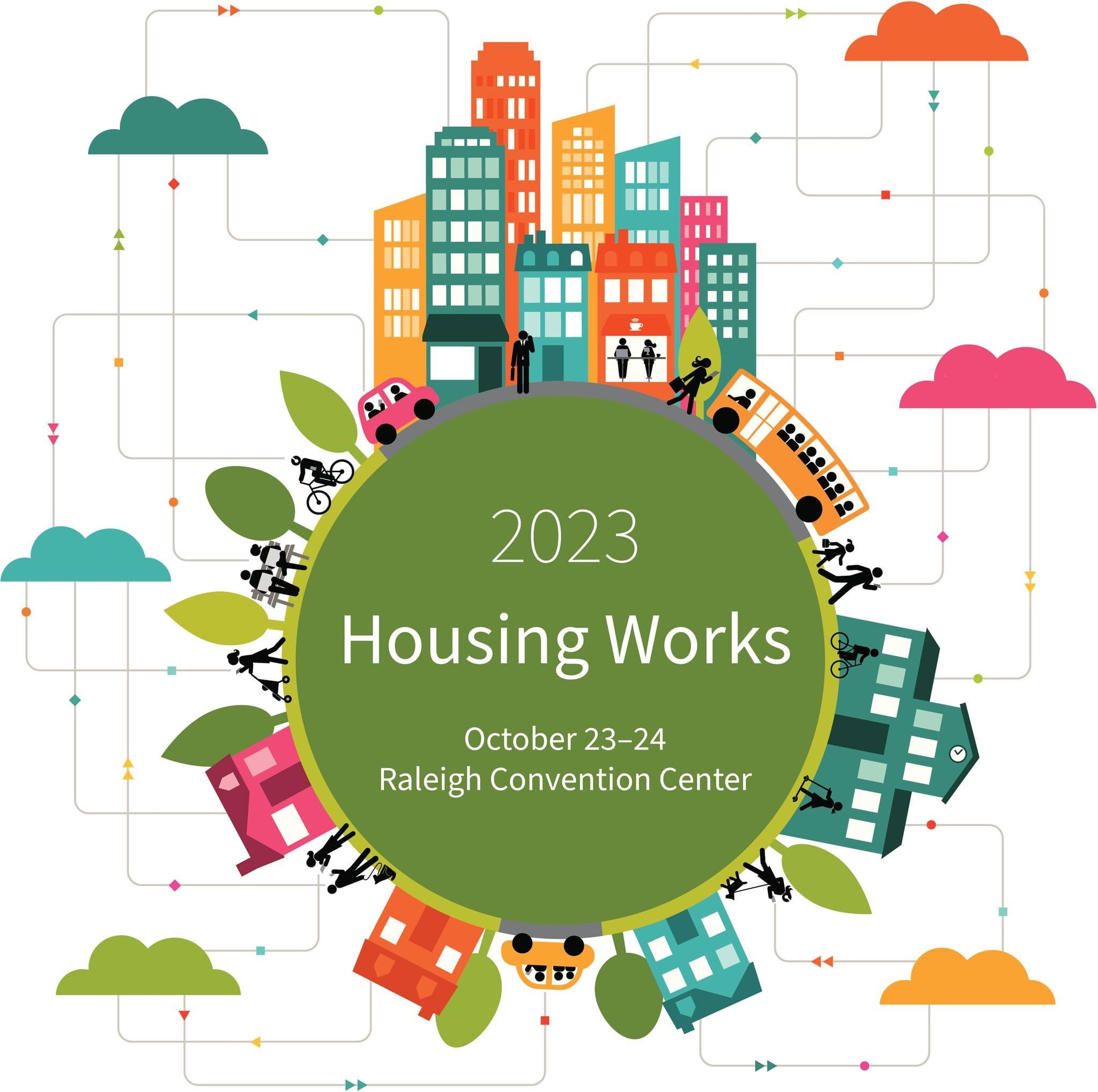 Hot Topics in  
Housing Compliance
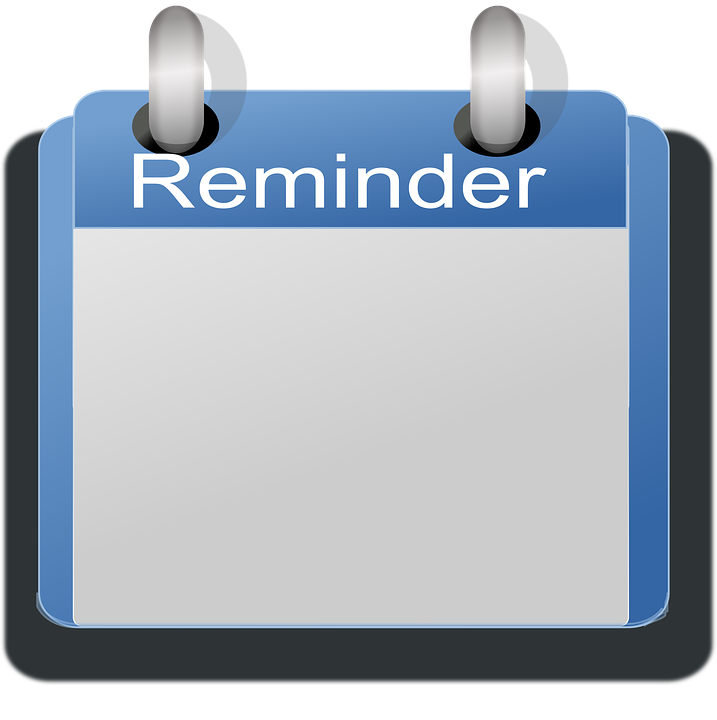 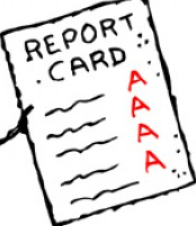 & 
More
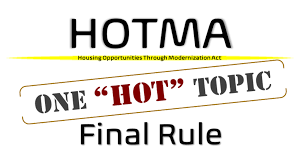 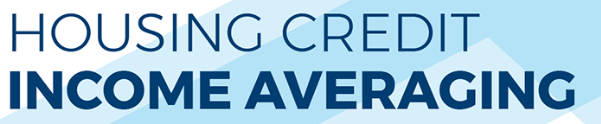 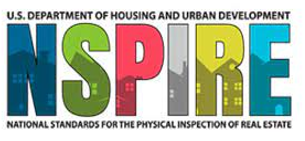 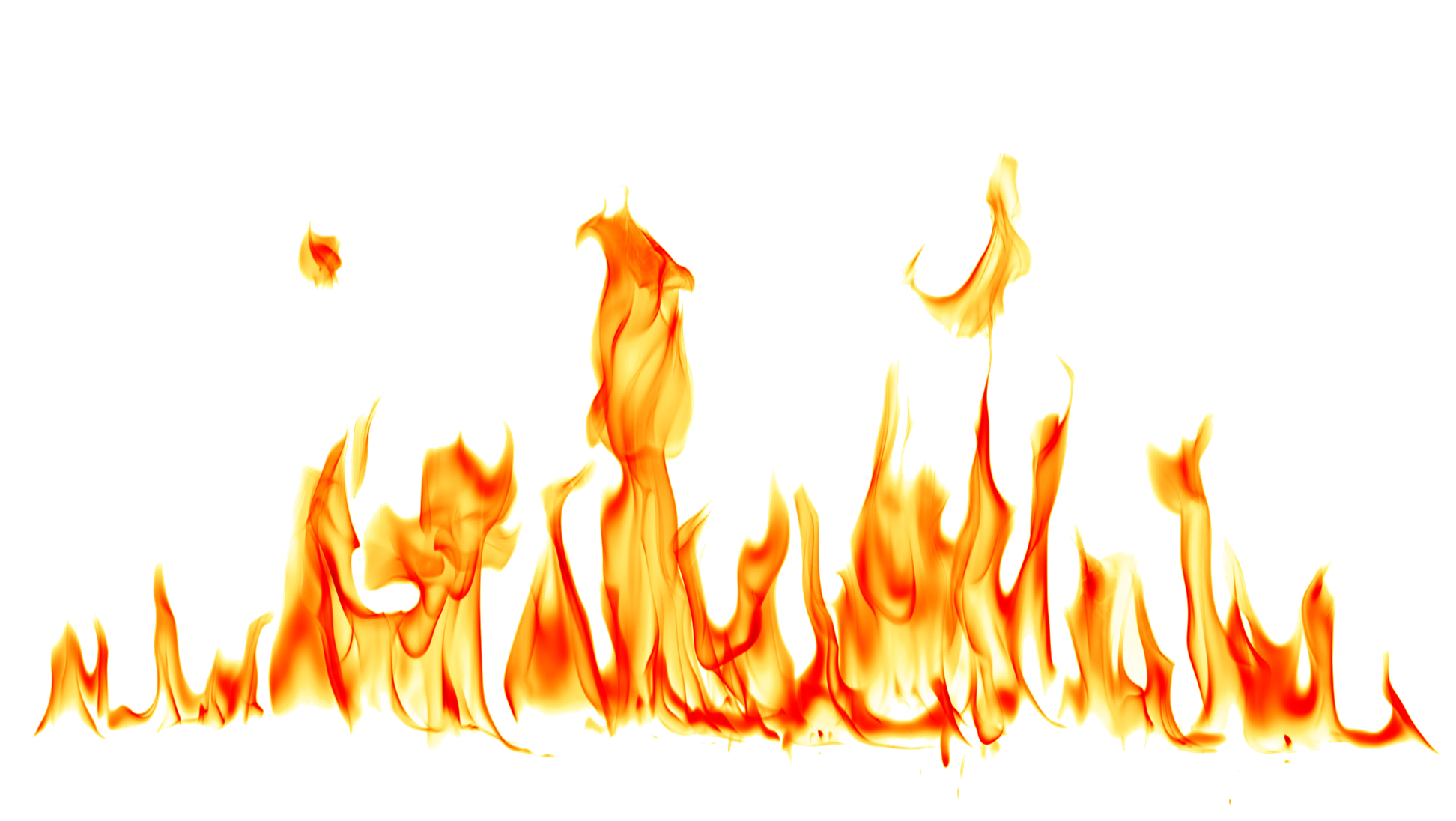 Presented By
Steven James, Senior Compliance Monitor 
North Carolina Housing Finance Agency
spjames@nchfa.com
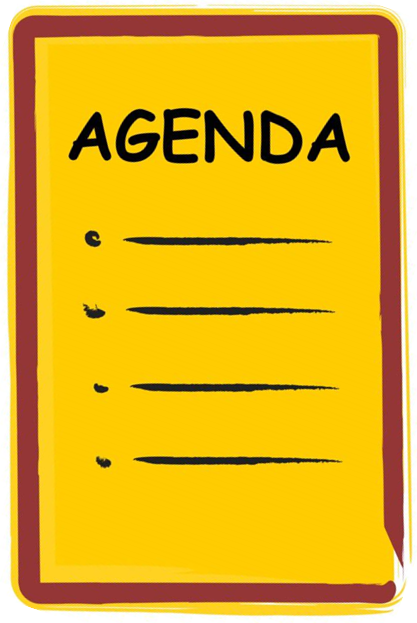 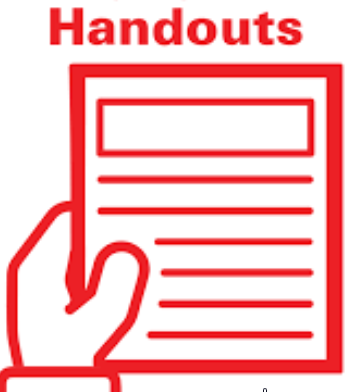 Agenda


Updates and Reminders
Management Company Report Cards
Income Averaging 
NSPIRE
HOTMA
NCHFA Public Training 
Questions
Updates & Reminders
Income Averaging
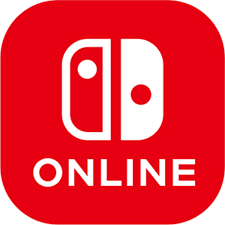 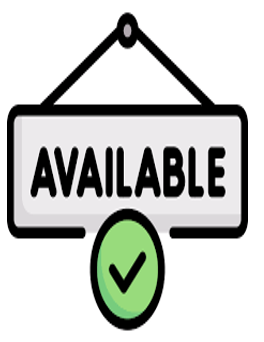 NSPIRE
HOTMA
Hot Topics in  
Housing Compliance
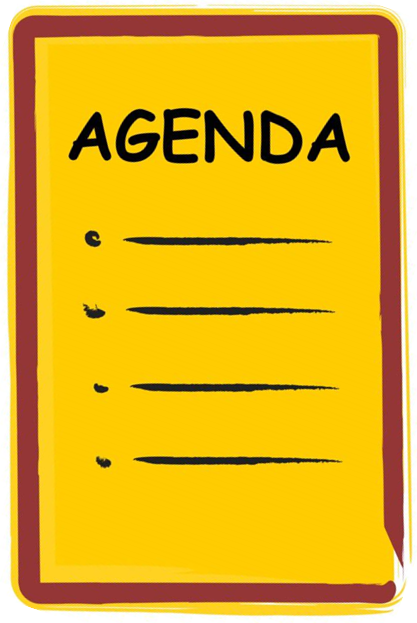 Agenda


Updates and Reminders
Management Company Report Cards
Income Averaging 
NSPIRE
HOTMA
NCHFA Public Training 
Questions
Updates & Reminders
Income Averaging
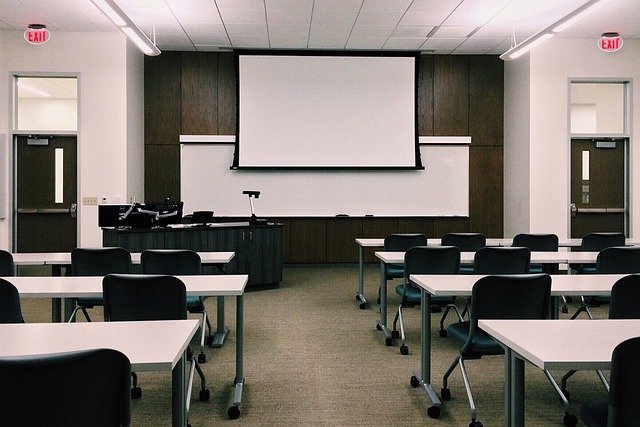 NSPIRE
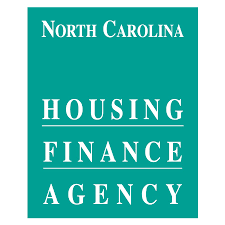 HOTMA
The policy/information contained in this presentation was prepared and related handouts are accurate at the time of this presentation  
Upon further release of guidance from the Internal Revenue Service (IRS) and US Department of Housing and Development (HUD) or NCHFA Leadership, additional updates to our policies may be necessary and will be communicated by the North Carolina Housing Finance Agency
2023 Income Limits Released and RCRS Updated
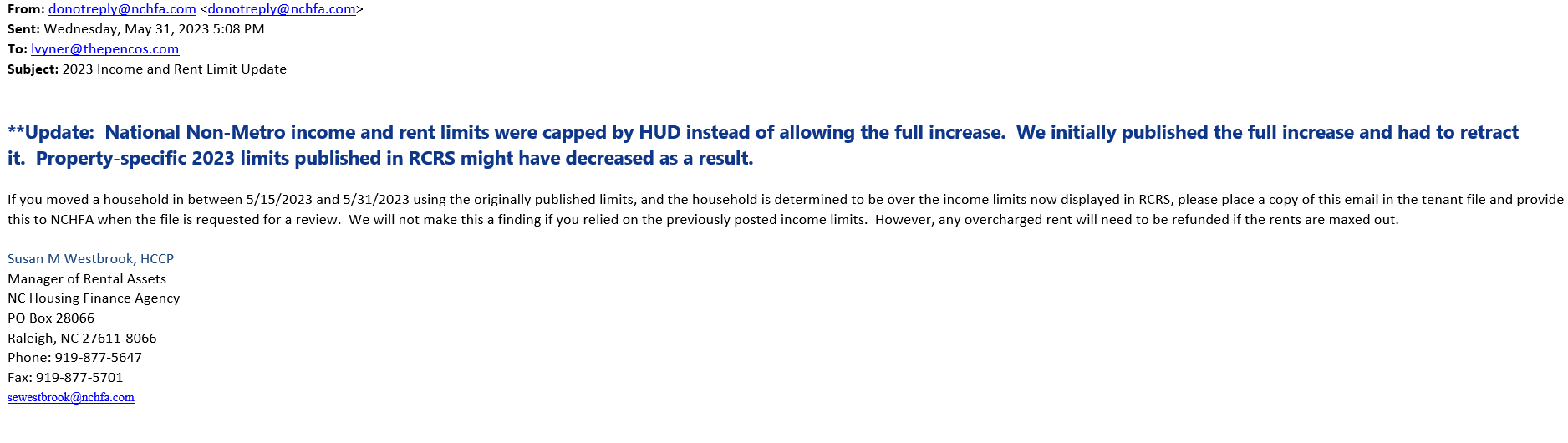 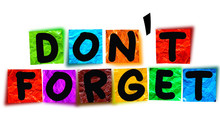 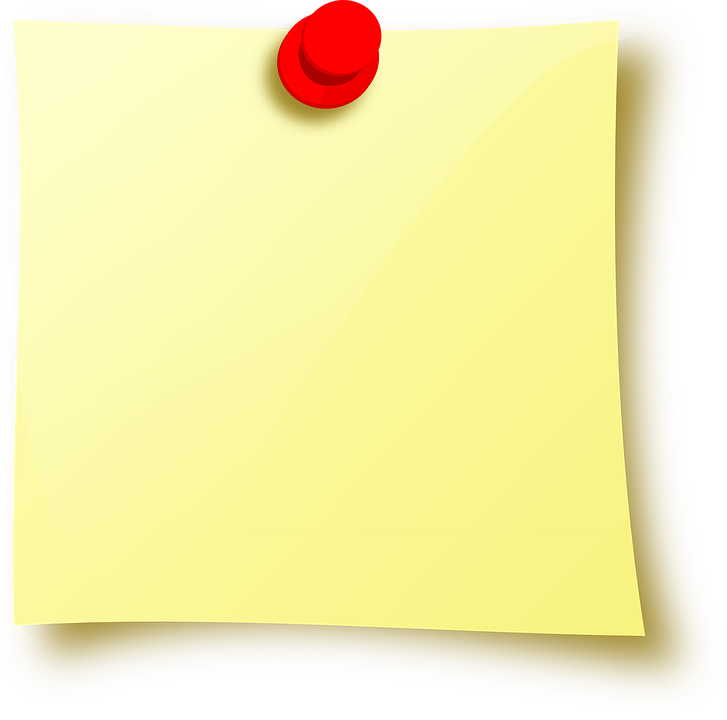 If you moved a household in between 5/15/2023 and 5/31/2023 using the originally published limits, place a copy of this email in the file!
Rents and Lease-ups
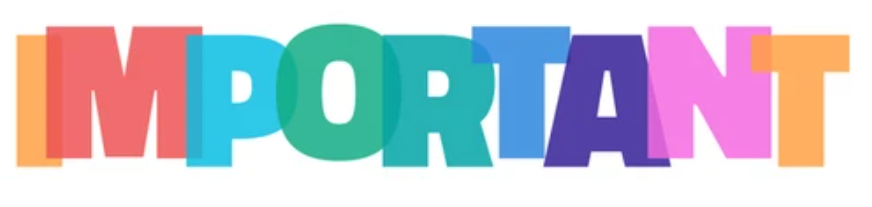 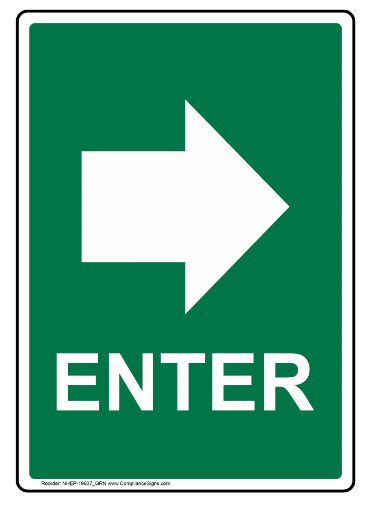 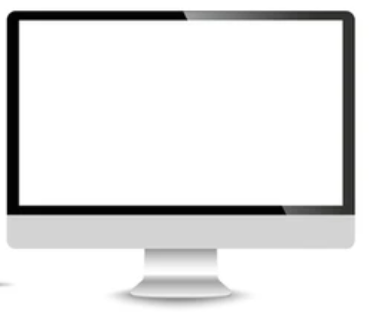 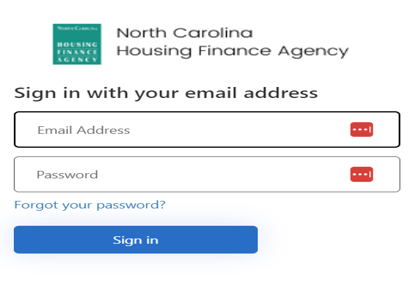 Be sure rents are updated in RCRS before you start lease-up
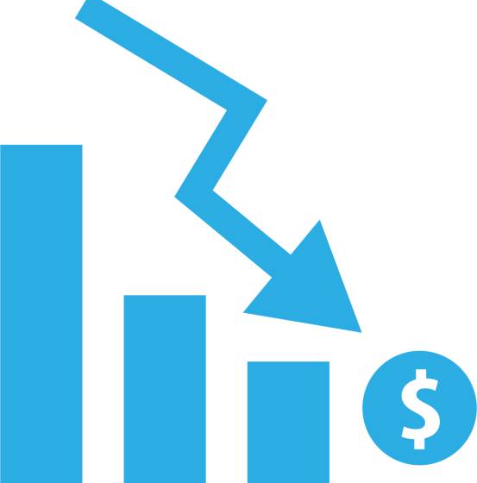 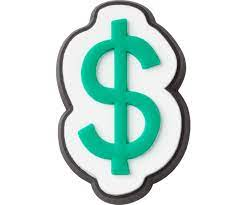 If the property opens with rents that are too low, this will cause cash flow issues throughout the life of the property
Rents and Lease-ups
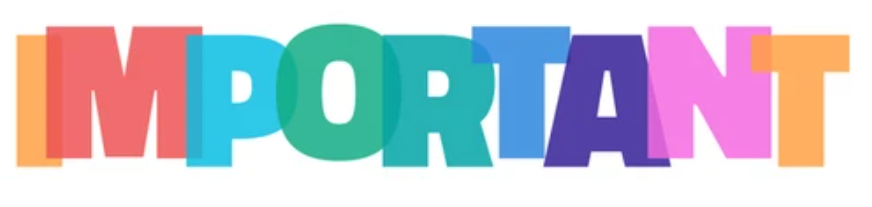 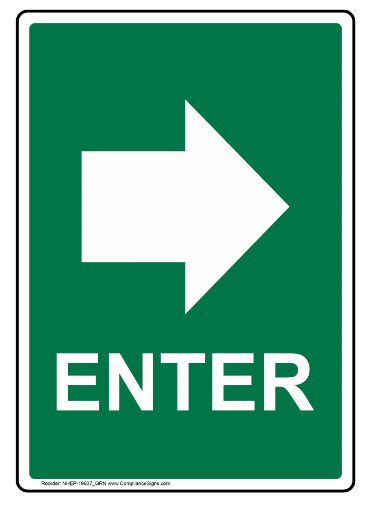 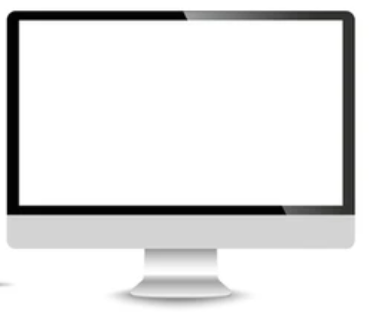 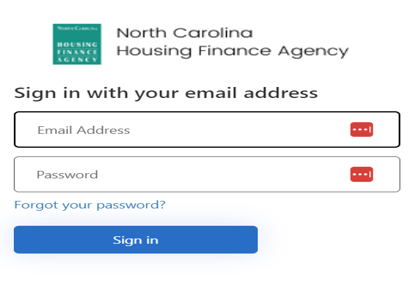 Be sure rents are updated in RCRS before you start lease-up
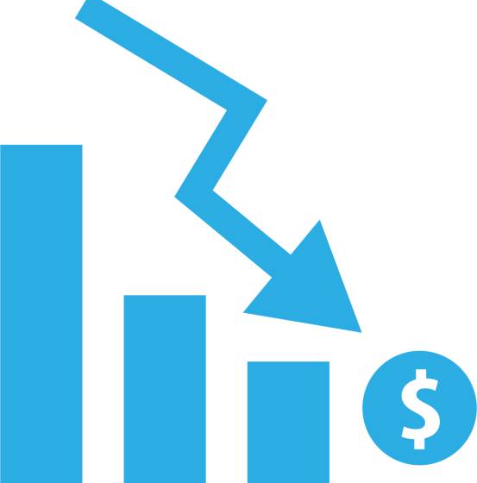 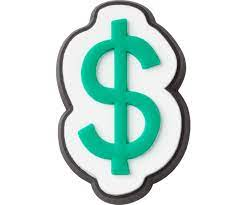 If the property opens with rents that are too low, this will cause cash flow issues throughout the life of the property
Rents and Lease-ups
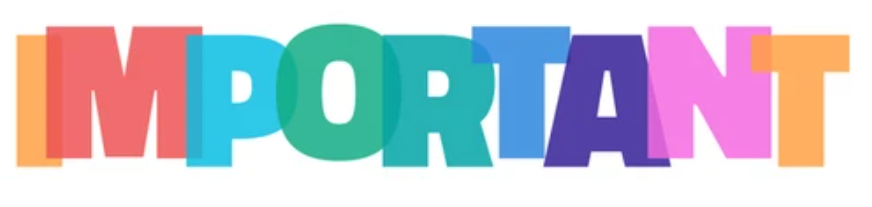 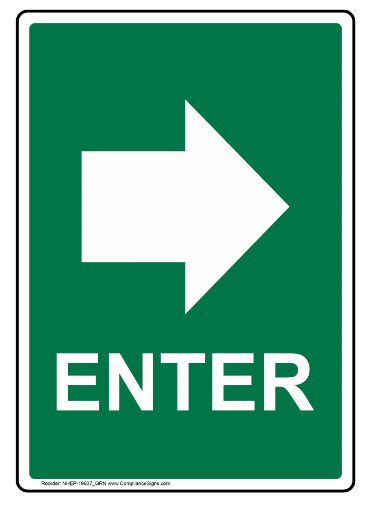 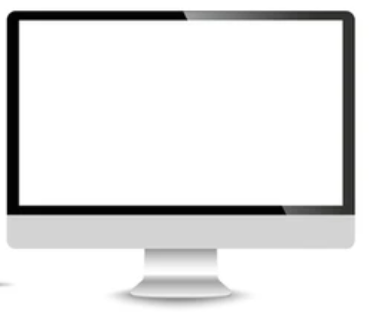 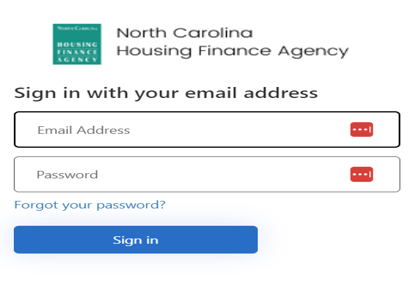 Be sure rents are updated in RCRS before you start lease-up
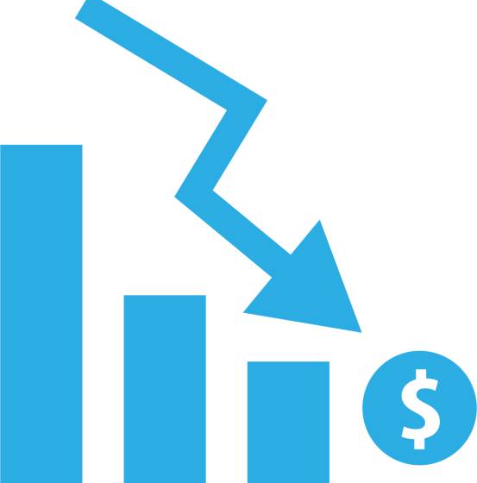 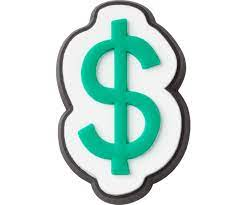 If the property opens with rents that are too low, this will cause cash flow issues throughout the life of the property
NCHFA Asset Management - Compliance Manual
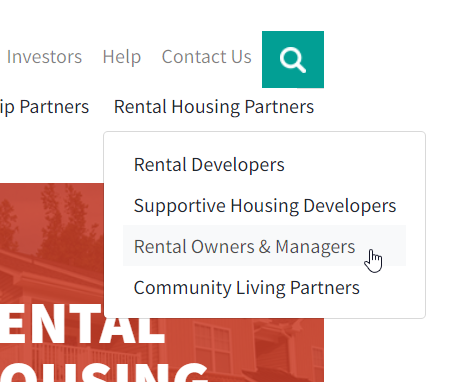 Revision Coming
Expected 1/1/2024
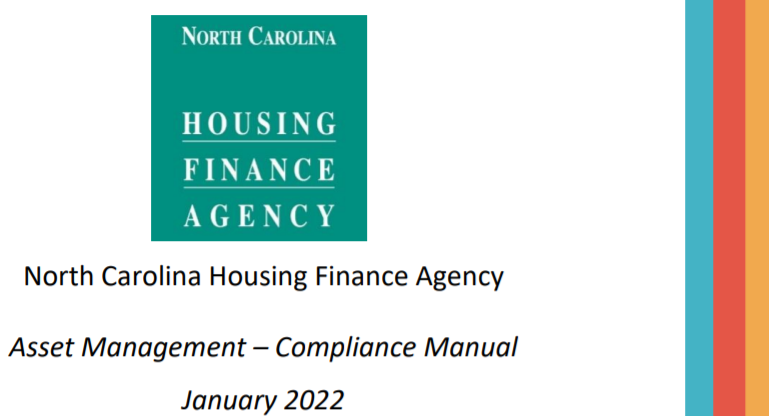 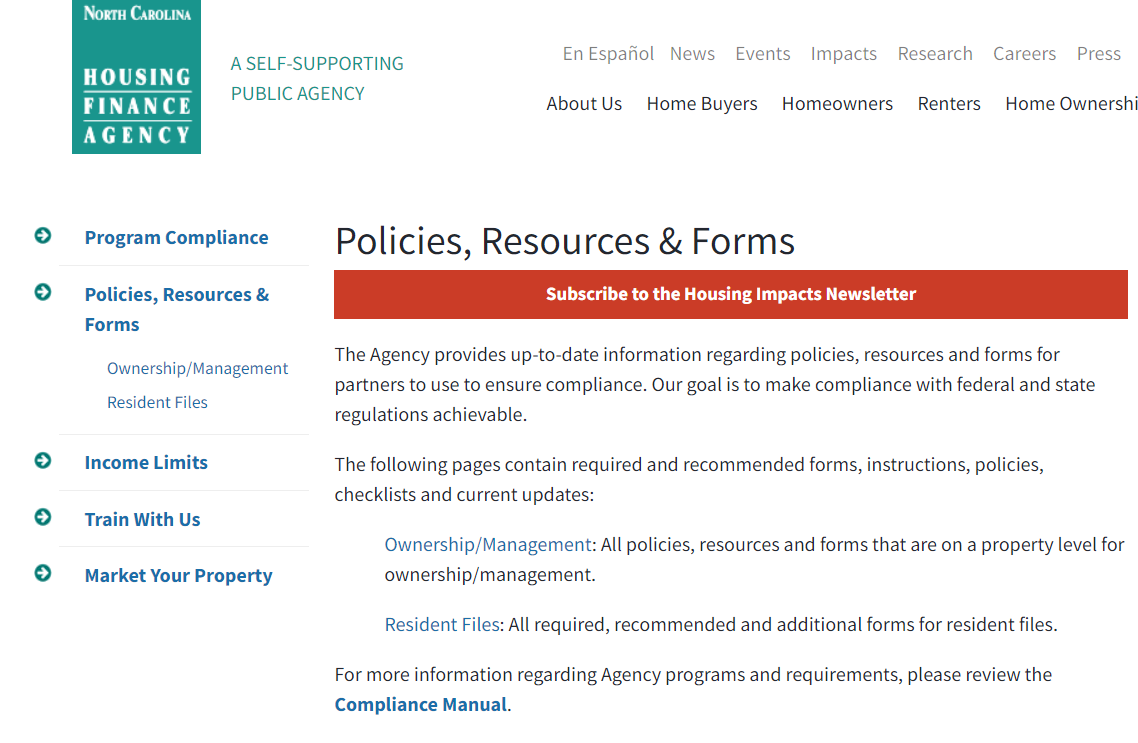 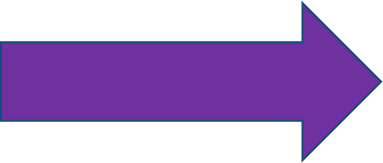 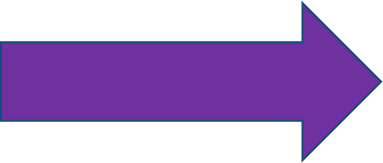 VAWA Revisions – Effective January 1, 2024
New Key Assistance Payment Tiers
Effective October 1, 2023
Key Payment Standard Update
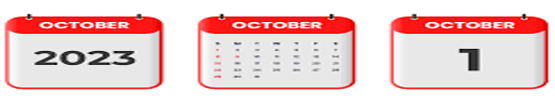 Effective October 1, 2023 
Implementing three new tiers of Key payment standards in addition to the current Key payment standard
Following a thorough analysis of how to ensure equitable Key payments across the state, the Agency will assign properties to one of four tiers of Key payment standards 
The tiers were determined by grouping counties with similar rent limits
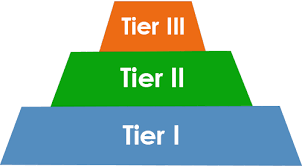 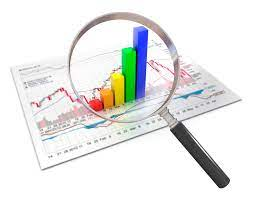 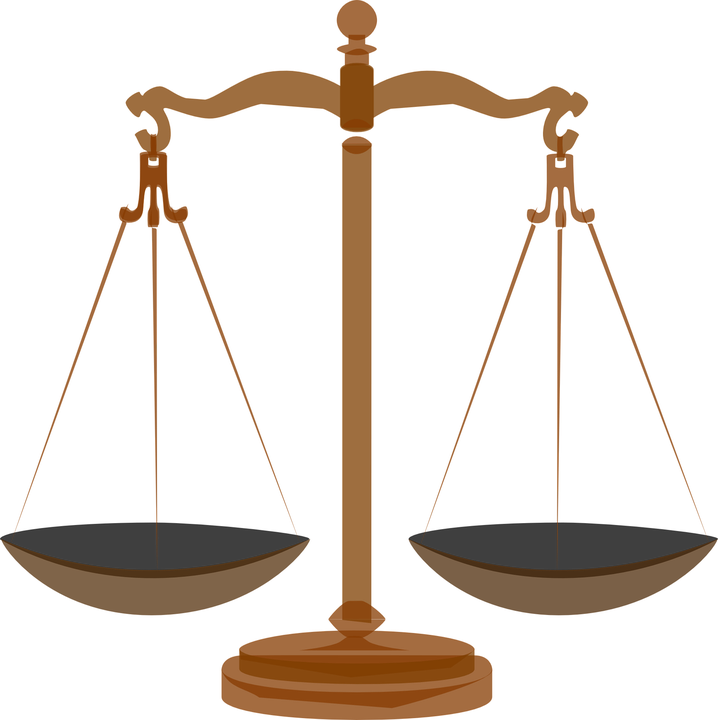 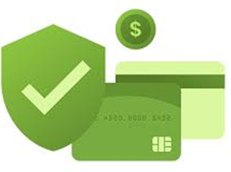 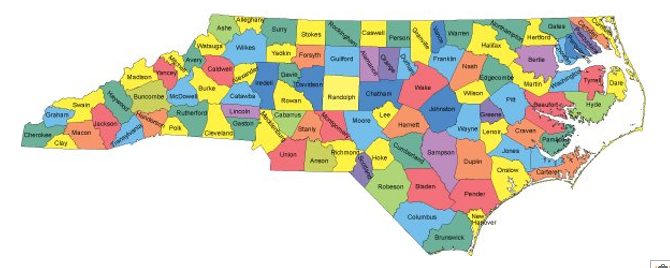 Key Payment Standard Update
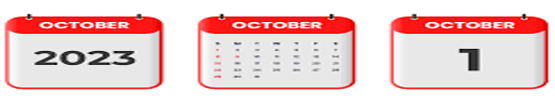 Effective October 1, 2023 
Implementing three new tiers of Key payment standards in addition to the current Key payment standard
Following a thorough analysis of how to ensure equitable Key payments across the state, the Agency will assign properties to one of four tiers of Key payment standards 
The tiers were determined by grouping counties with similar rent limits
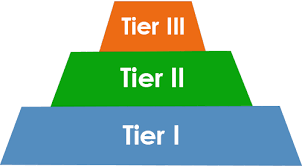 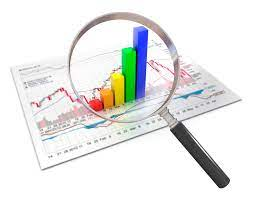 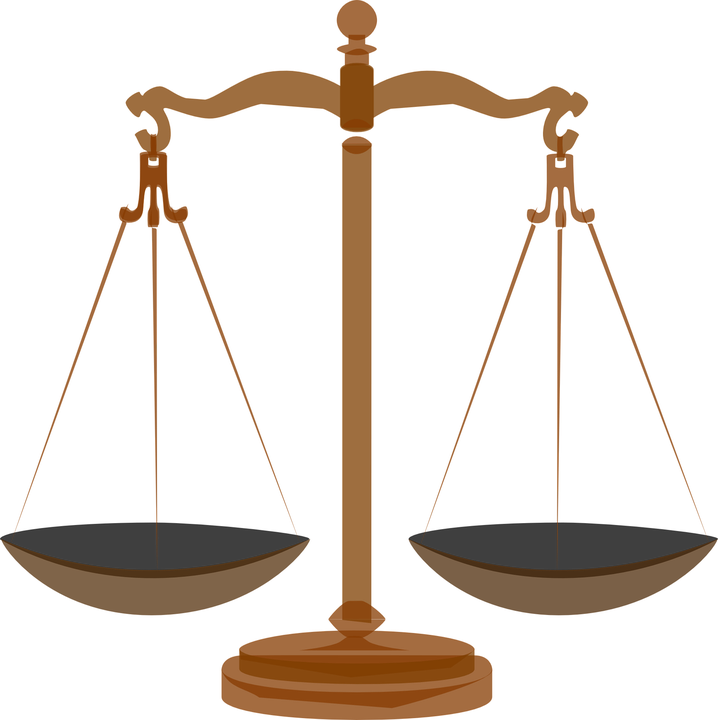 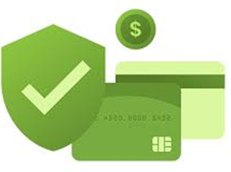 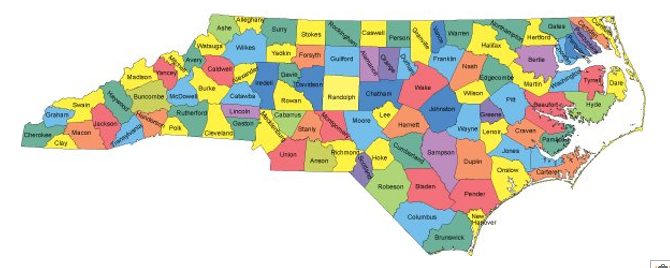 Key Payment Standard Update
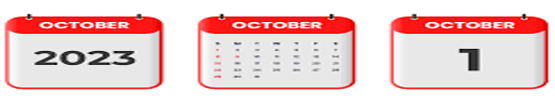 Effective October 1, 2023 
Implementing three new tiers of Key payment standards in addition to the current Key payment standard
Following a thorough analysis of how to ensure equitable Key payments across the state, the Agency will assign properties to one of four tiers of Key payment standards 
The tiers were determined by grouping counties with similar rent limits
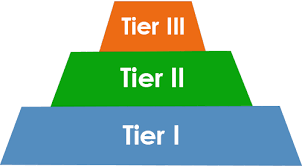 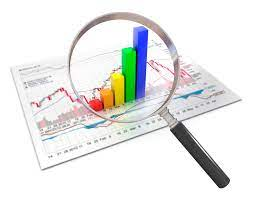 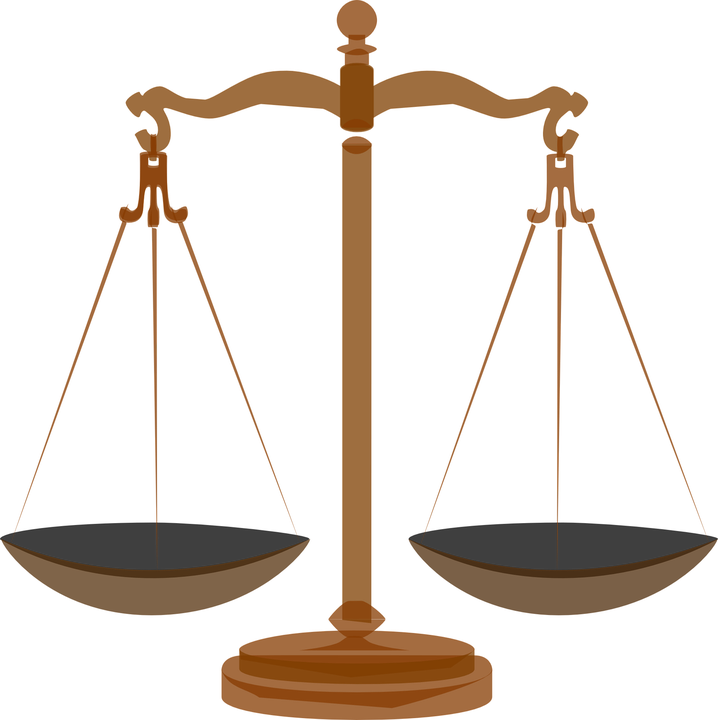 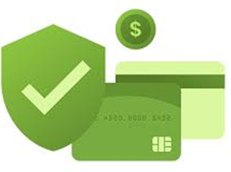 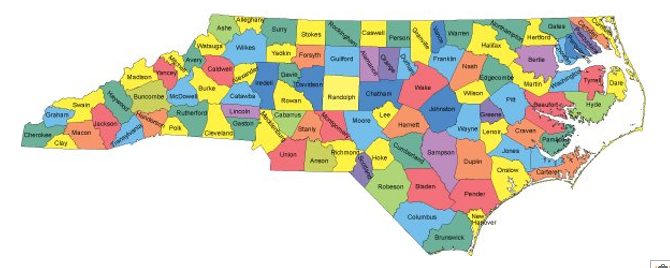 Key Payment Standard Update
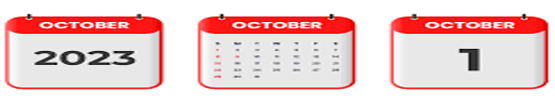 Effective October 1, 2023 
Implementing three new tiers of Key payment standards in addition to the current Key payment standard
Following a thorough analysis of how to ensure equitable Key payments across the state, the Agency will assign properties to one of four tiers of Key payment standards 
The tiers were determined by grouping counties with similar rent limits
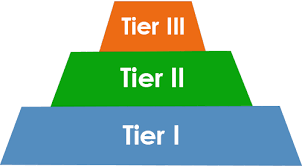 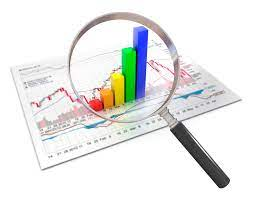 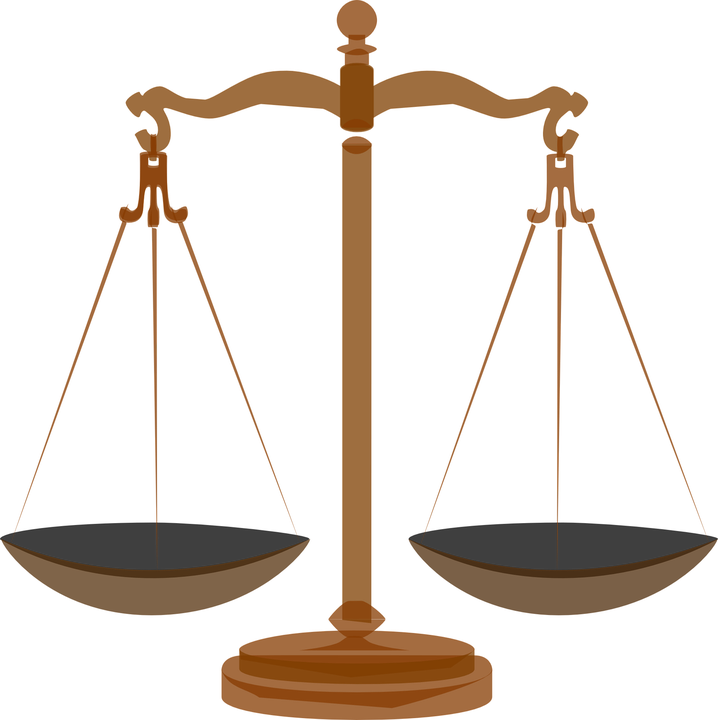 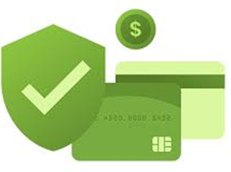 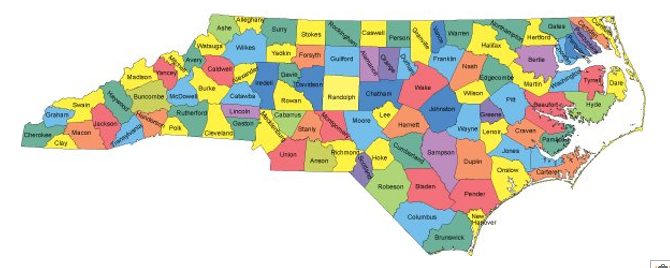 Key Payment Standard Update
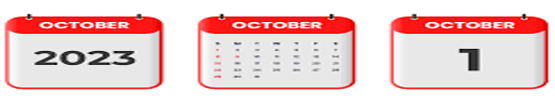 Effective October 1, 2023 
Implementing three new tiers of Key payment standards in addition to the current Key payment standard
Following a thorough analysis of how to ensure equitable Key payments across the state, the Agency will assign properties to one of four tiers of Key payment standards 
The tiers were determined by grouping counties with similar rent limits
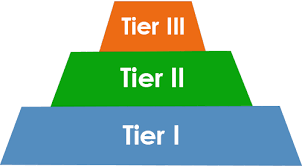 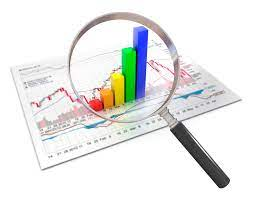 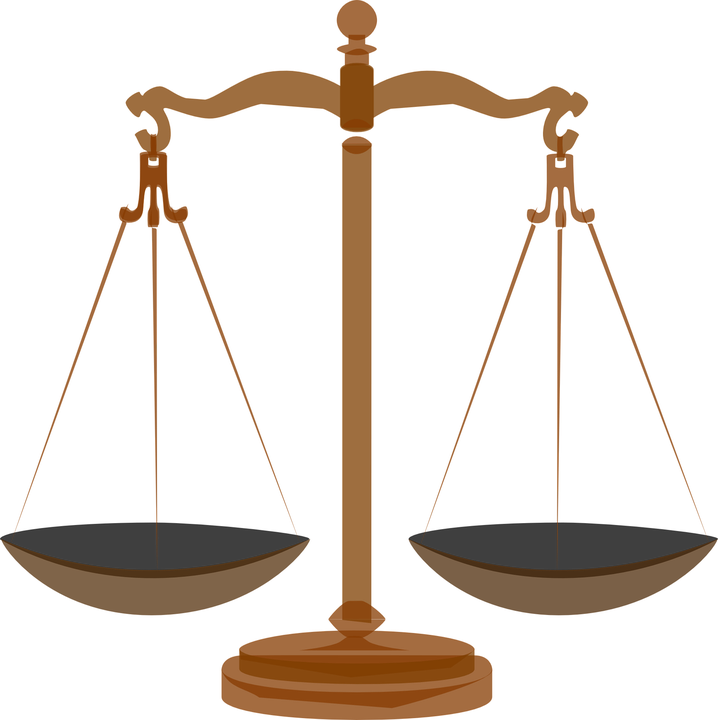 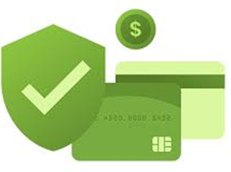 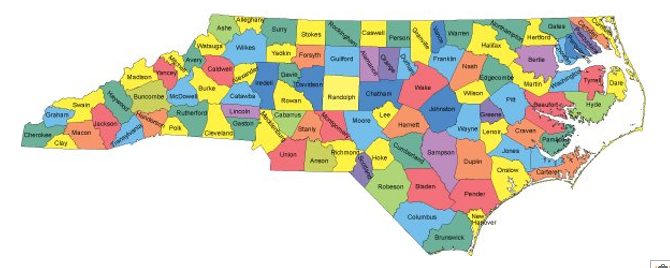 New Key Assistance Payment Tiers
Based on the LIHTC income and rent limits effective on 5/15/2023, eighty-six counties will remain at the current Key payment standard (tier 1) and will continue using the current Key subsidy and calculation worksheet.
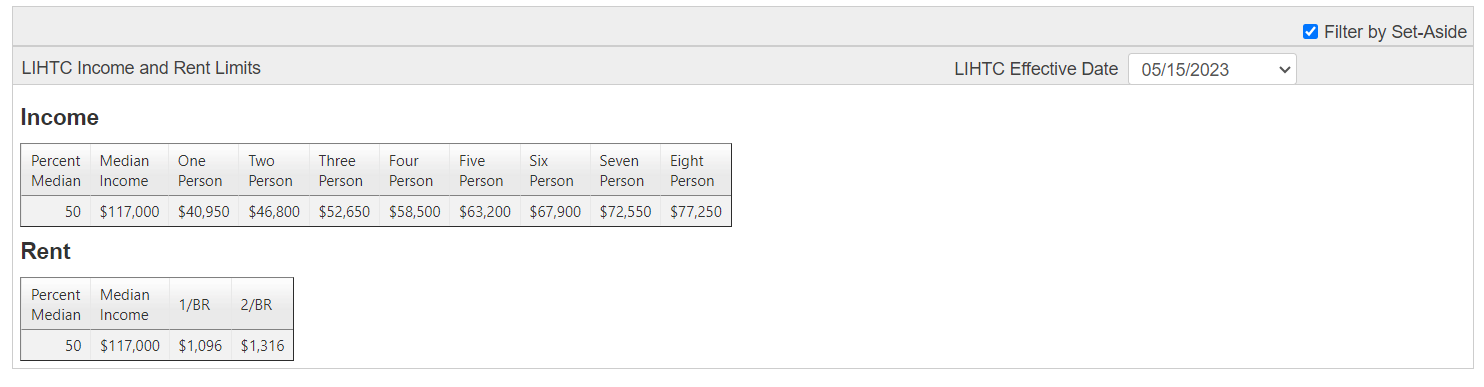 Properties in fourteen counties will be assigned to one of the three new Key payment standards (tiers 2, 3 and 4).
Key Payment Standards Tiers 2, 3 & 4 Counties
Agency staff will contact owner representatives of properties in Tier 2, 3 and 4 counties prior to September 1, 2023 to provide the new Key Subsidy and Calculation Worksheets
Tier 2, 3 and 4 are located in: Brunswick, Cabarrus, Chatham, Currituck, Durham, Franklin, Gaston, Johnston, Mecklenburg, Moore, New Hanover, Orange, Union and Wake counties
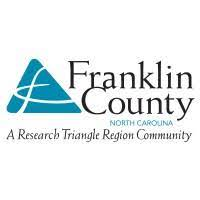 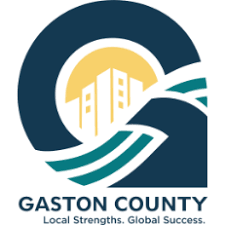 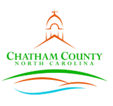 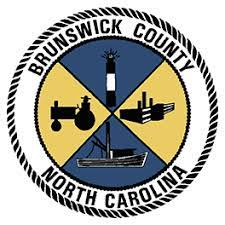 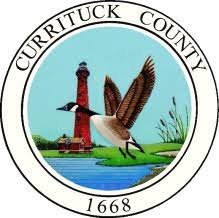 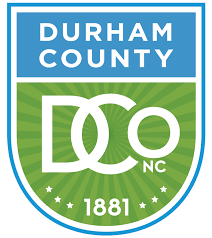 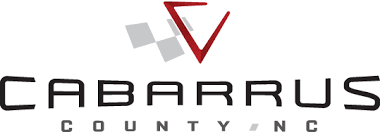 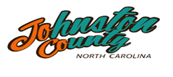 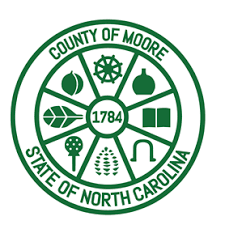 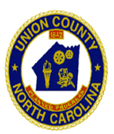 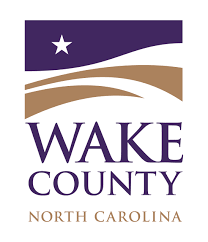 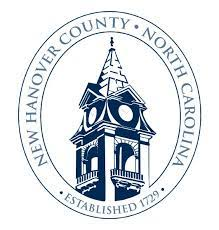 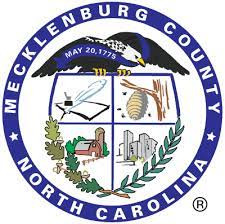 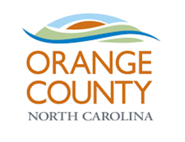 Key Payment Standards Tiers 2, 3 & 4 Counties
Agency staff will contact owner representatives of properties in Tier 2, 3 and 4 counties prior to September 1, 2023 to provide the new Key Subsidy and Calculation Worksheets
Tier 2, 3 and 4 are located in: Brunswick, Cabarrus, Chatham, Currituck, Durham, Franklin, Gaston, Johnston, Mecklenburg, Moore, New Hanover, Orange, Union and Wake counties
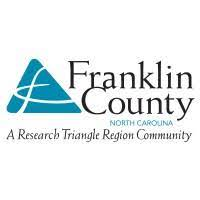 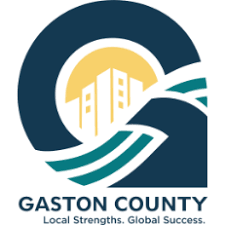 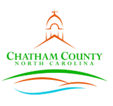 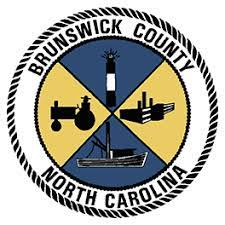 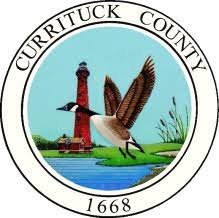 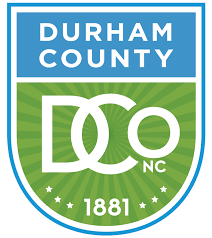 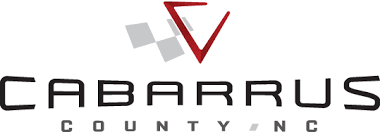 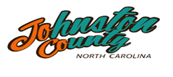 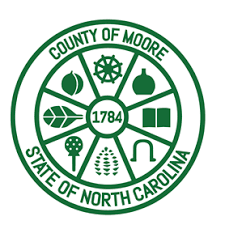 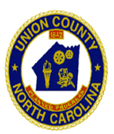 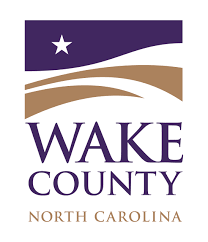 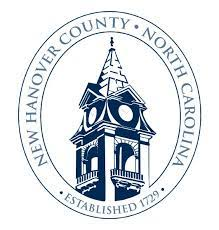 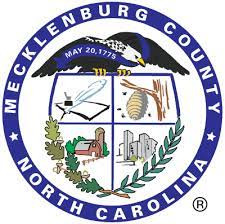 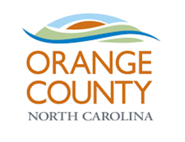 Key Payment Standards Tiers 2, 3 & 4 Counties
Agency staff will contact owner representatives of properties in Tier 2, 3 and 4 counties prior to September 1, 2023 to provide the new Key Subsidy and Calculation Worksheets
Tier 2, 3 and 4 are located in: Brunswick, Cabarrus, Chatham, Currituck, Durham, Franklin, Gaston, Johnston, Mecklenburg, Moore, New Hanover, Orange, Union and Wake counties
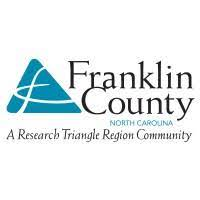 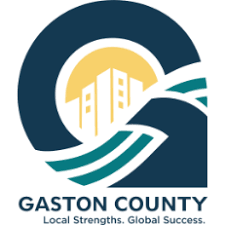 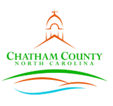 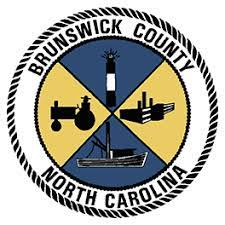 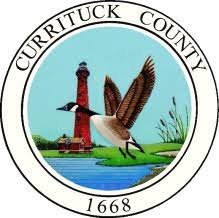 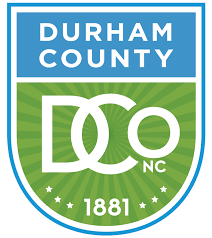 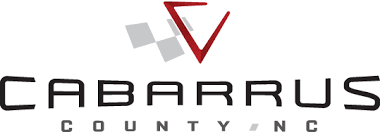 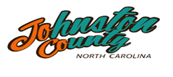 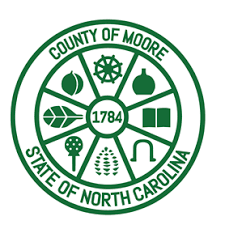 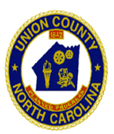 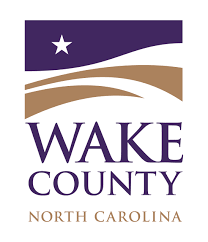 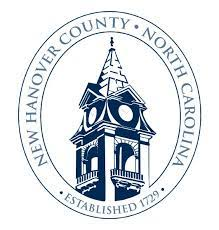 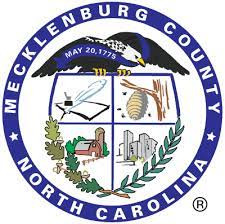 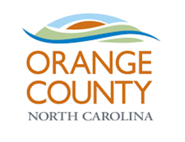 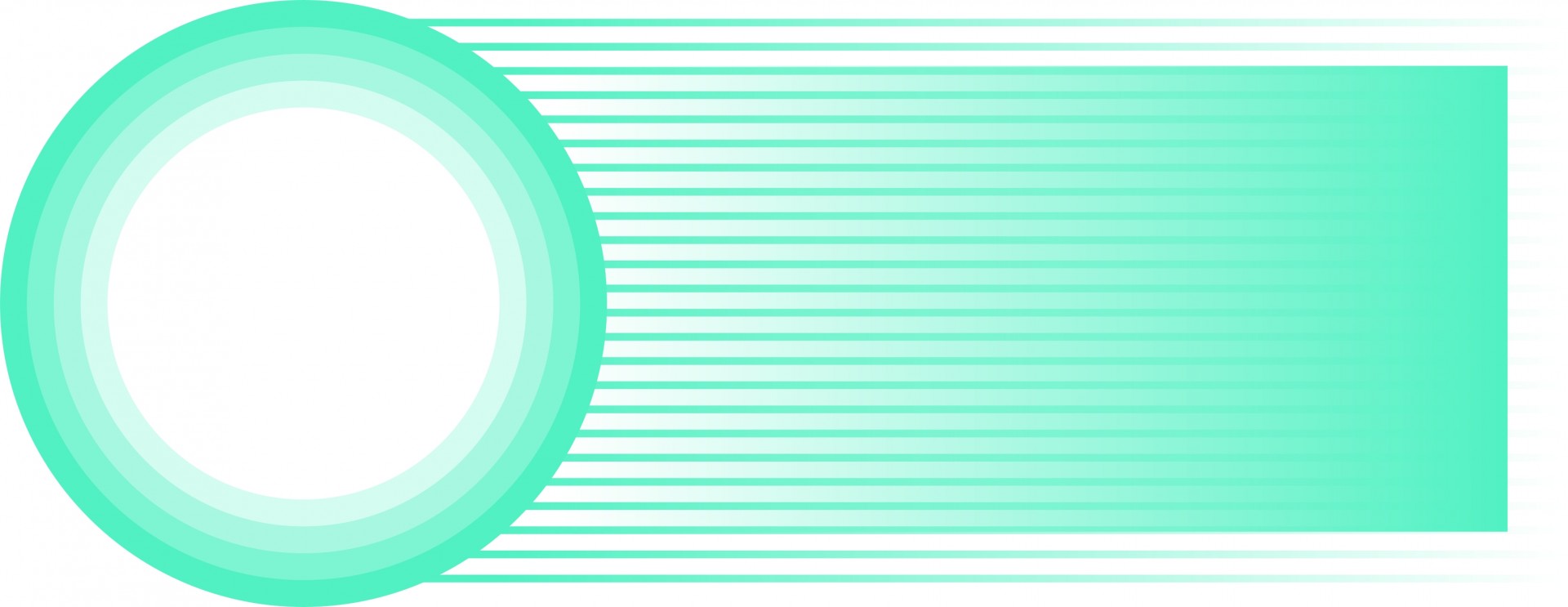 NCHFA  
Public Training
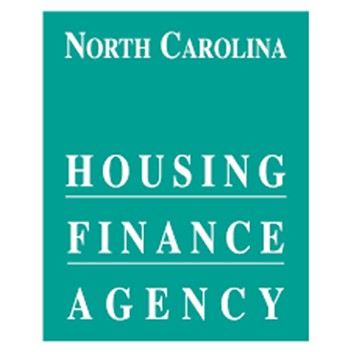 Reminders
Registration for classes closes the two Thursdays before the week of training
Example: 11/5/2024 & 11/6/2024  Compliance 101 and Advanced closes 10/24/2024, 12am
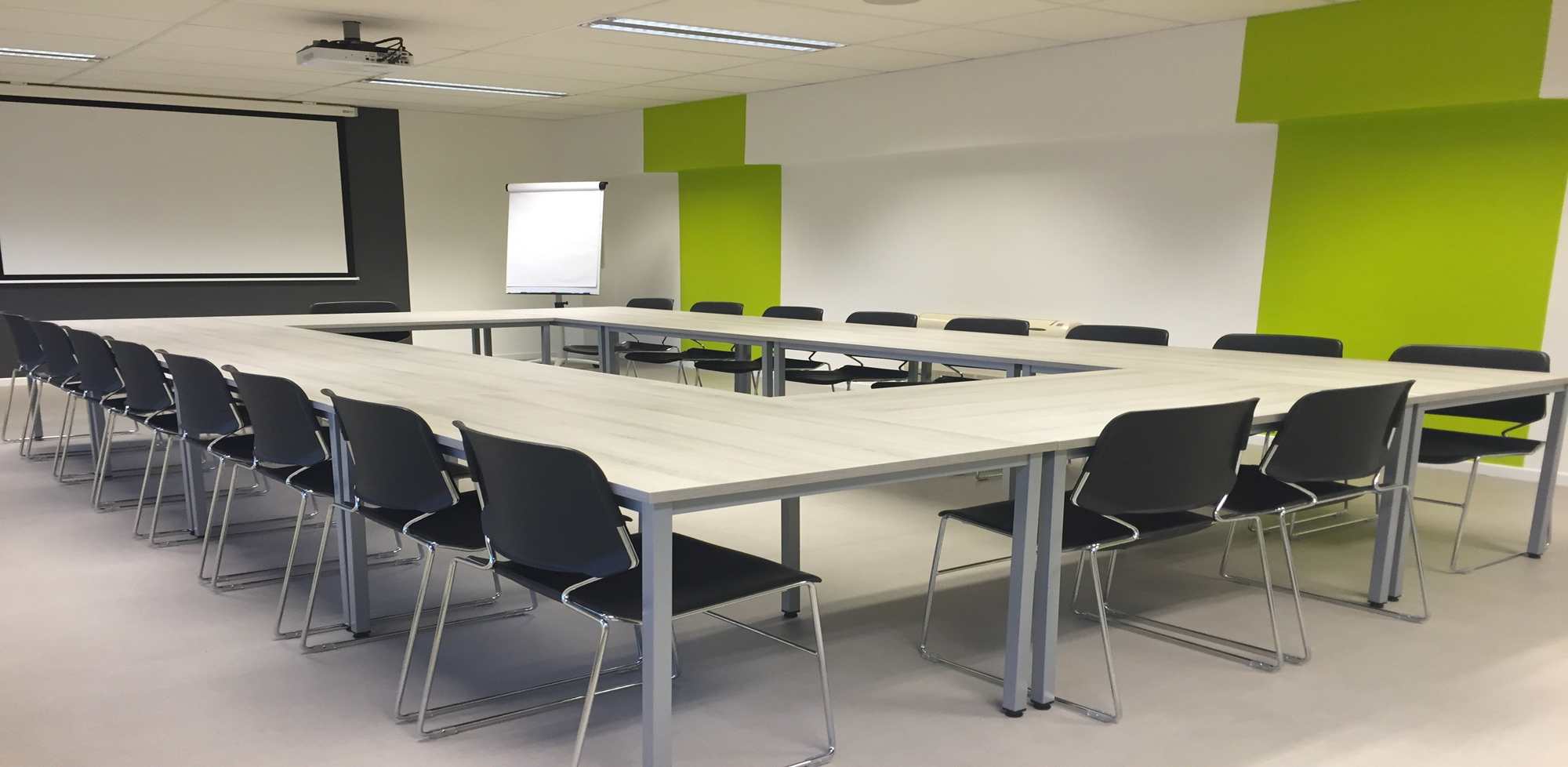 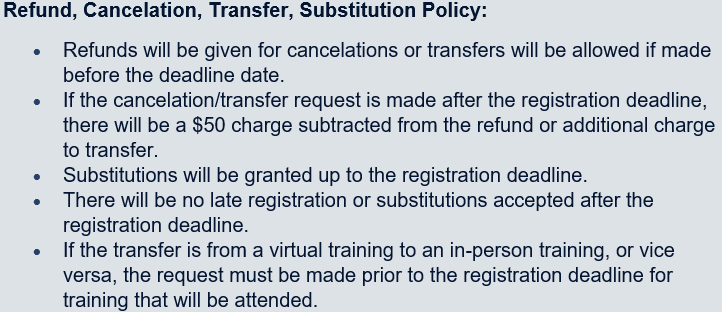 Exciting Changes for 2024 Training!
Upcoming Compliance 101 and Advanced Training Dates
Compliance 101 Training Dates  
November 15, 2023 In-person - Mountain Horticultural Research Center, Mills River
Registration closes 11/2/2023, 8am 
February 14, 2024 In-person and Virtual – McKimmon Center, NC State University, Raleigh 
April 23, 2024 In-person – New Hanover County Cooperative Extension Agency, Wilmington  
August 14, 2024 In-person Mountain Horticultural Research Center, Mills River 
September 4, 2024 In-person and Virtual – McKimmon Center, NC State University, Raleigh 
November 5, 2024, In-person – Bradford Creek Public Golf Course, Greenville 
Advanced Compliance Training Dates  
November 16, 2023 In-person - Mountain Horticultural Research Center, Mills River 
Registration closes 11/2/2023, 8am
February 15, 2024 In-person and Virtual – Raleigh 
April 24, 2024 In-person – Wilmington 
August 14, 2024 – In-person – Mills River 
September 5, 2024 – In-person and Virtual  – Raleigh 
November 6, 2024 – In-person – Greenville
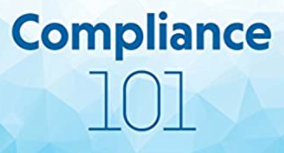 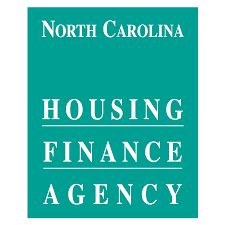 Advanced Compliance
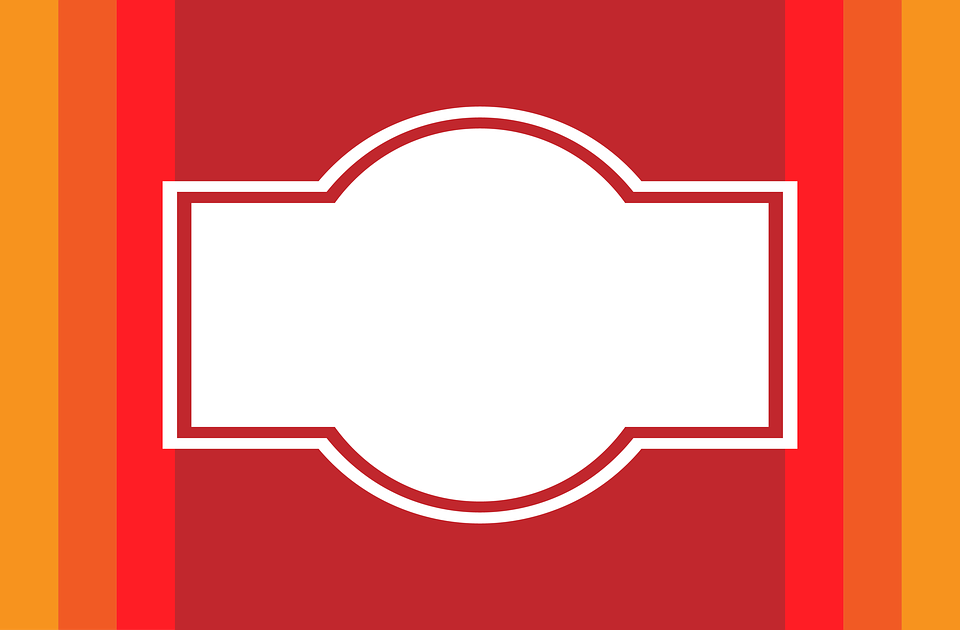 2024 Registration will open by 1/1/ 2024
Upcoming DHHS & NCHFA Targeting/Key Training Dates
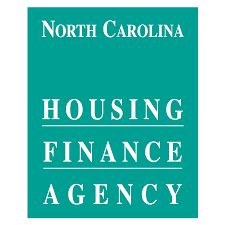 Training Dates  
March 5, 2024 In-person and Virtual – NCSU McKimmon Center, Raleigh 
May 7, 2024 In-person – Mountain Horticultural Research Center, Mills River 
July 23, 2024 In-person – Duplin County Cooperative Extension Agency, Kenansville 
August 20, 2024 In-person – Iredell County Cooperative Extension Agency, Statesville
October 15, 2024 In-person and Virtual – NCSU McKimmon Center, Raleigh
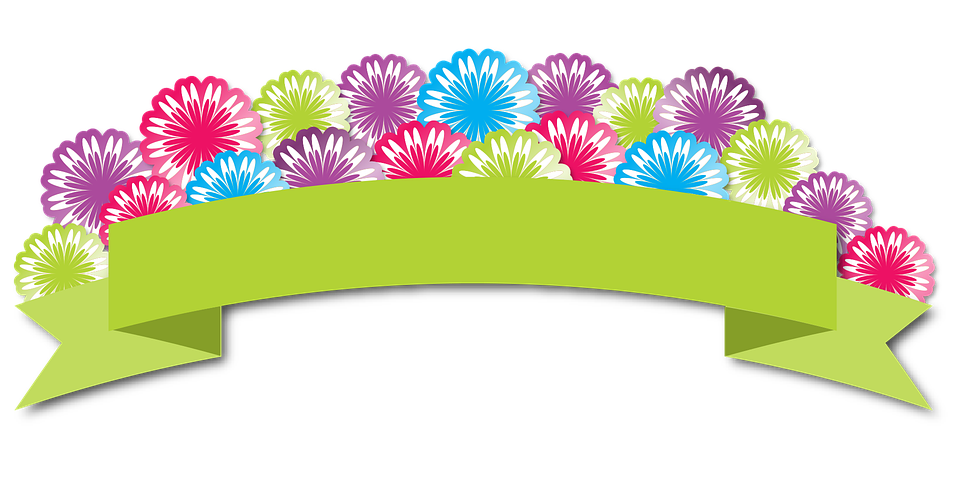 2024 Registration will open by 1/1/ 2024
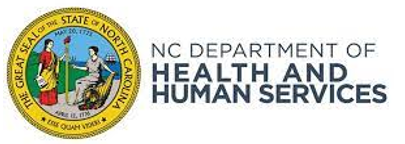 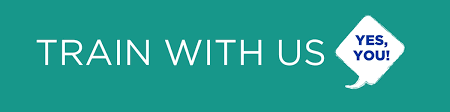 Upcoming Supportive Housing Training Dates
Supportive Housing training is for emergency and temporary  housing providers such as shelters, group homes, hospice care centers, transitional housing, etc.  
Training Dates
October 24, 2023 In-person -  Mountain Horticultural Research Center, Mills River 
Registration closes 10/10/2023, 12am
March 27, 2024 In-person – New Hanover County Cooperative Extension Agency, Wilmington 
May 21, 2024 In-person and Virtual – NCSU McKimmon Center, Raleigh 
July 24, 2024 – In-person – Iredell County Cooperative Extension Agency, Statesville 
October 23, 2024 In-person – Mountain Horticultural Research Center, Mills River
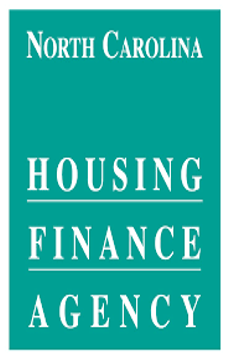 Supportive
Housing  
Program
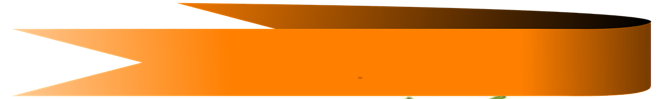 2024 Registration will open by 1/1/ 2024
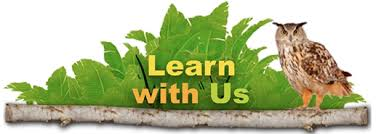 Short Training Video Clips on YouTube
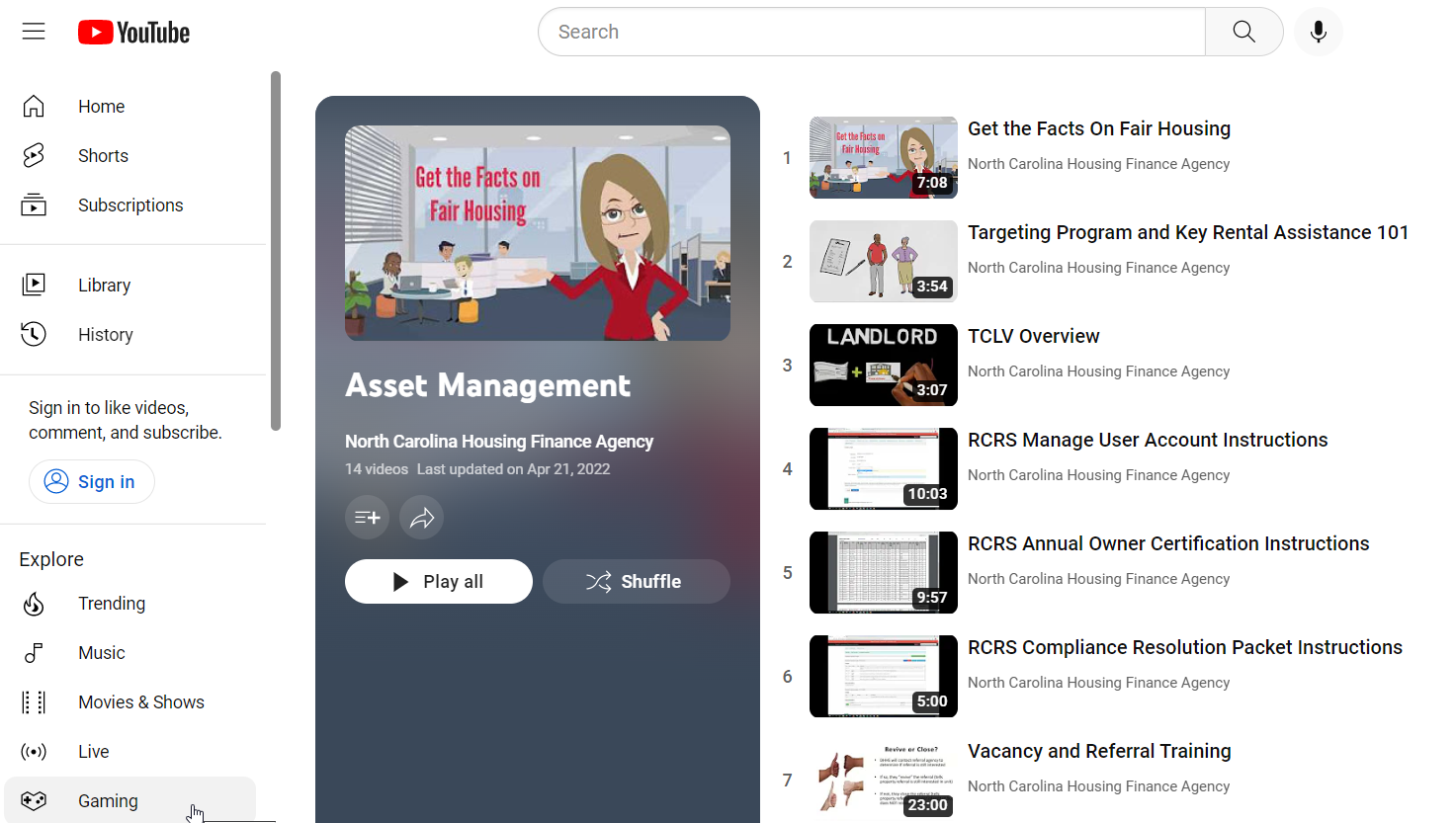 Check Back Often For Added Videos!
Targeting & Key, RCRS, Reporting/Approval Instructions, Requirements, etc.
Report Cards For 
NCHFA Approved Management Companies
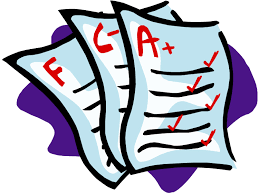 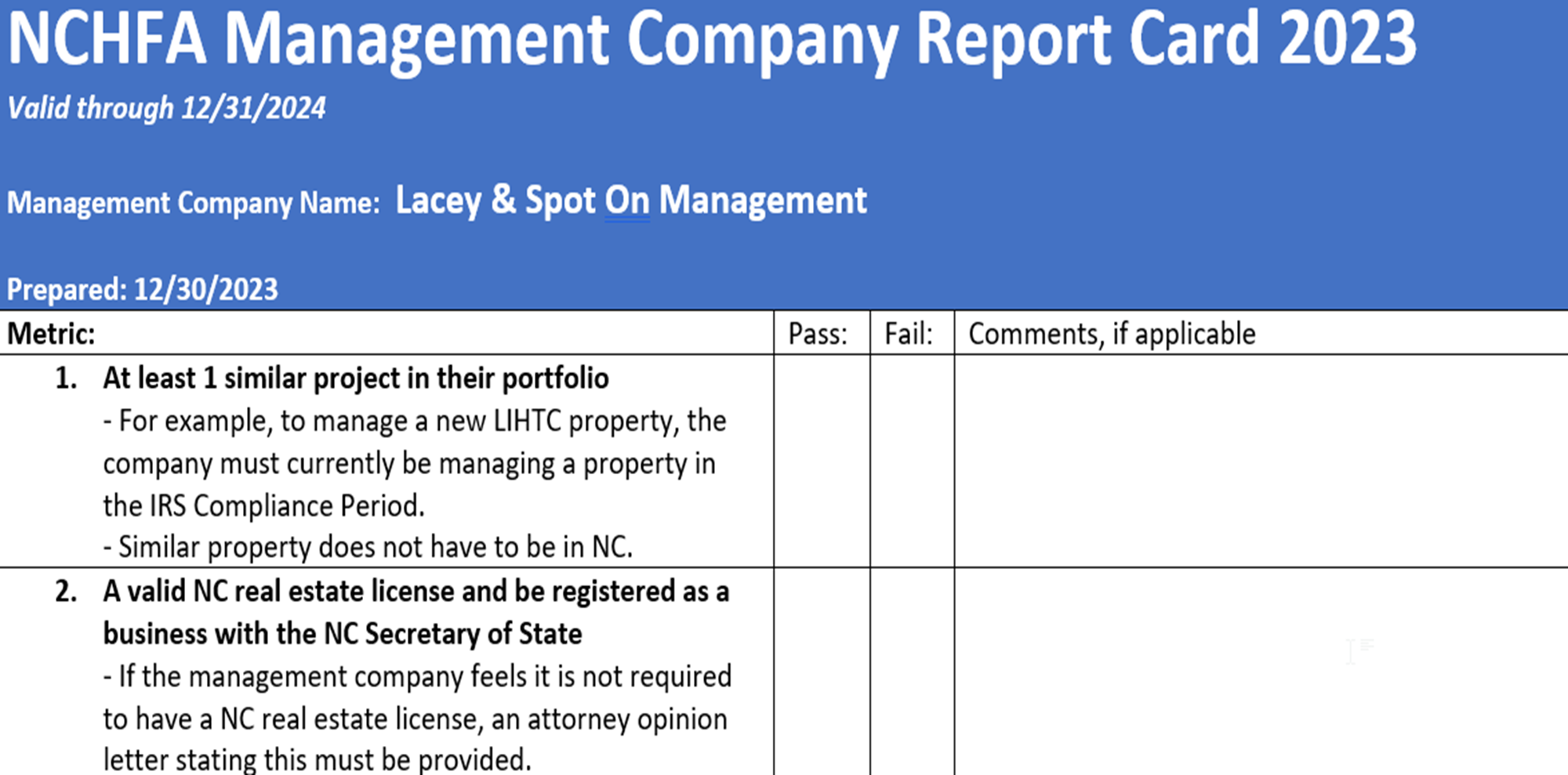 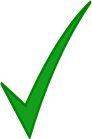 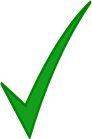 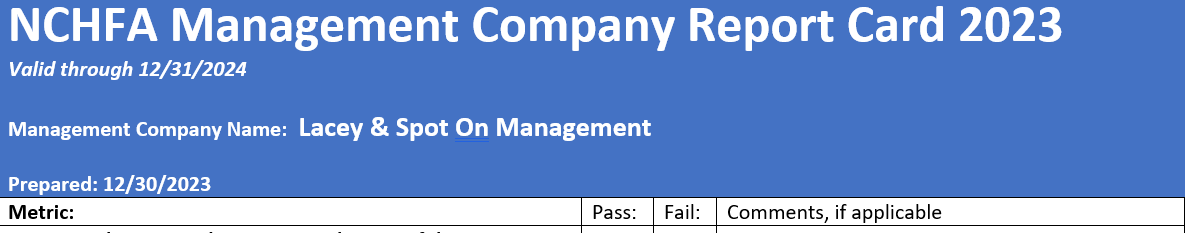 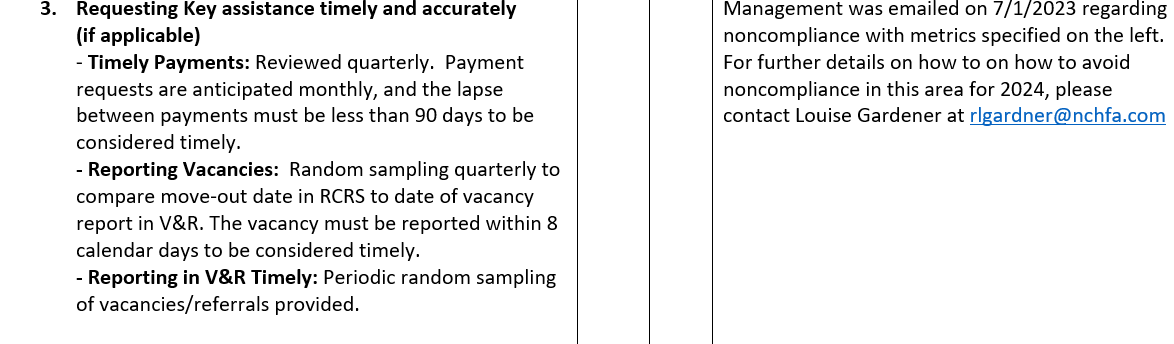 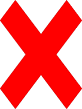 Targeting Program related emails                          are sent out quarterly for those with issues
Approved Management Company List Criteria Revision - RCRS
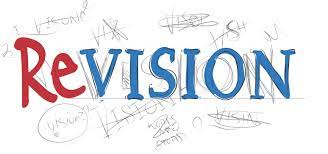 All unit events updated in RCRS within 30-days of unit event:  Move-in/out, Annual Updates (recerts), etc.
All unit types:  LIHTC, HOME, Market, Employee, etc.
Move-in documents  
Revision Include:
2022 allowance of 50% as transitioned to 15%
Effective January 1, 2023
New threshold:   15% Discrepancies 
Below 15% discrepancies will result in the management company being removed from the approved list for a minimum of one year
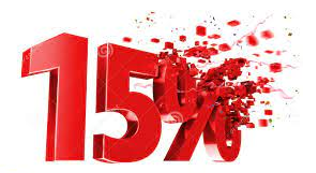 Approved Management Company List Criteria Revision - RCRS
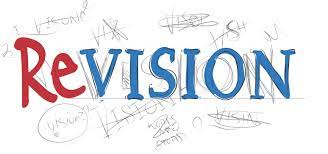 All unit events updated in RCRS within 30-days of unit event:  Move-in/out, Annual Updates (recerts), etc.
All unit types:  LIHTC, HOME, Market, Employee, etc.
Move-in documents  
Revision Include:
2022 allowance of 50% as transitioned to 15%
Effective January 1, 2023
New threshold:   15% Discrepancies 
Below 15% discrepancies will result in the management company being removed from the approved list for a minimum of one year
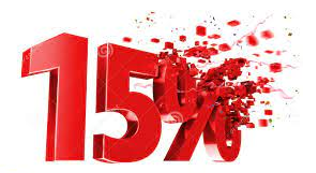 Approved Management Company List Criteria Revision - RCRS
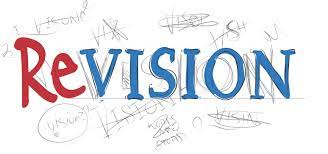 All unit events updated in RCRS within 30-days of unit event:  Move-in/out, Annual Updates (recerts), etc.
All unit types:  LIHTC, HOME, Market, Employee, etc.
Move-in documents  
Revision Include:
2022 allowance of 50% as transitioned to 15%
Effective January 1, 2023
New threshold:   15% Discrepancies 
Below 15% discrepancies will result in the management company being removed from the approved list for a minimum of one year
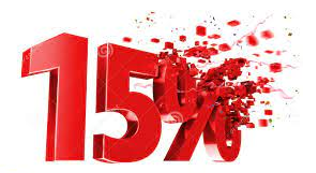 Approved Management Company List Criteria Revision - RCRS
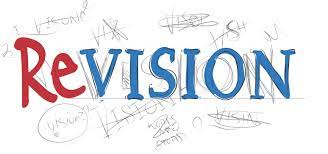 All unit events updated in RCRS within 30-days of unit event:  Move-in/out, Annual Updates (recerts), etc.
All unit types:  LIHTC, HOME, Market, Employee, etc.
Move-in documents  
Revision Include:
2022 allowance of 50% as transitioned to 15%
Effective January 1, 2023
New threshold:   15% Discrepancies 
Below 15% discrepancies will result in the management company being removed from the approved list for a minimum of one year
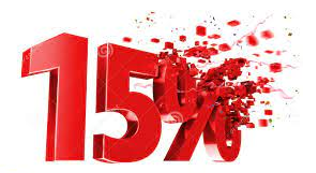 Approved Management Company List Criteria Revision - RCRS
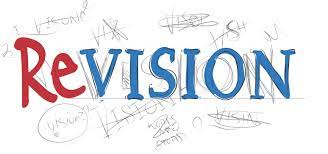 All unit events updated in RCRS within 30-days of unit event:  Move-in/out, Annual Updates (recerts), etc.
All unit types:  LIHTC, HOME, Market, Employee, etc.
Move-in documents  
Revision Include:
2022 allowance of 50% as transitioned to 15%
Effective January 1, 2023
New threshold:   15% Discrepancies 
Below 15% discrepancies will result in the management company being removed from the approved list for a minimum of one year
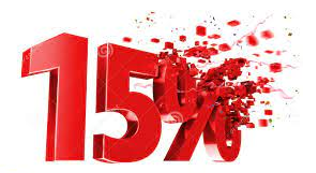 Approved Management Company List Criteria Revision - RCRS
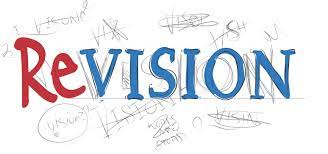 All unit events updated in RCRS within 30-days of unit event:  Move-in/out, Annual Updates (recerts), etc.
All unit types:  LIHTC, HOME, Market, Employee, etc.
Move-in documents  
Revision Include:
2022 allowance of 50% as transitioned to 15%
Effective January 1, 2023
New threshold:   15% Discrepancies 
Below 15% discrepancies will result in the management company being removed from the approved list for a minimum of one year
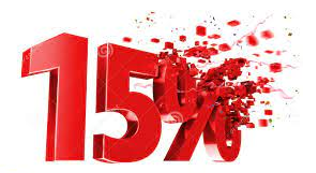 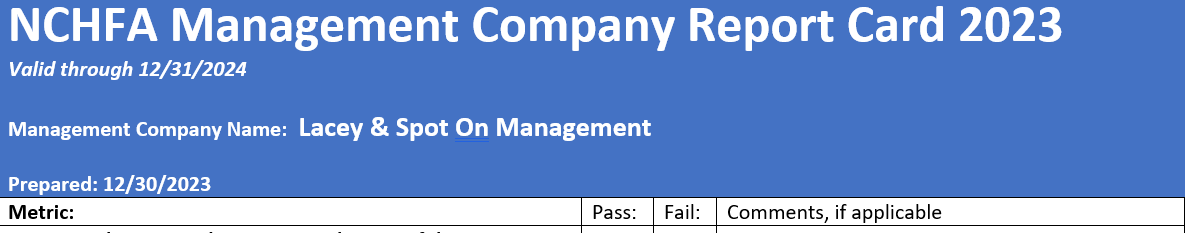 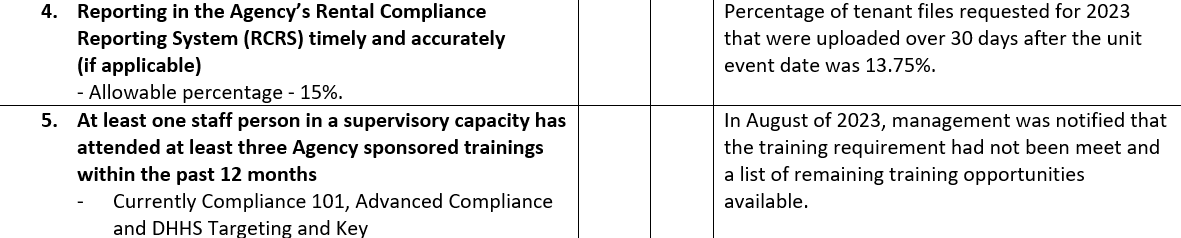 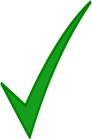 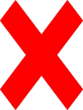 RCRS Reporting - file review/physical inspection response letters & AOC             How management self-tracks compliance in this area of the report card
Training – reminder emails sent mid/late August
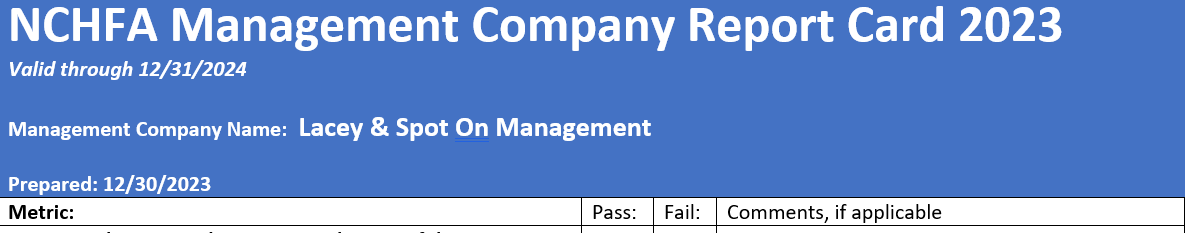 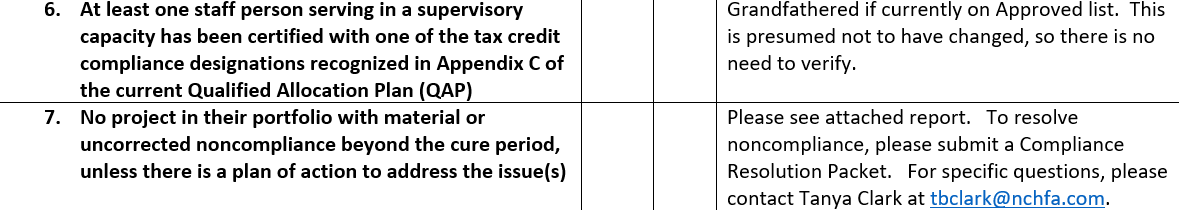 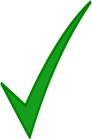 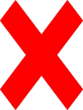 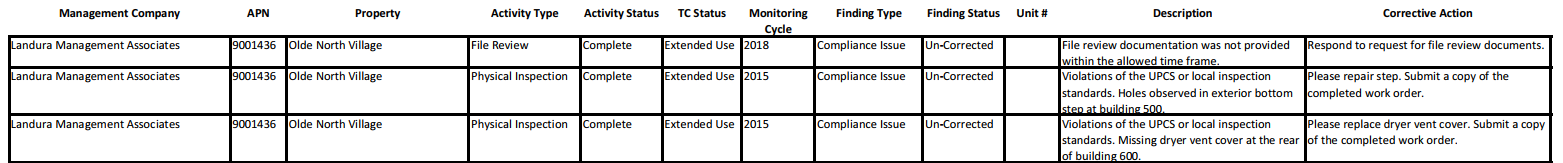 Uncorrected noncompliance – management must track
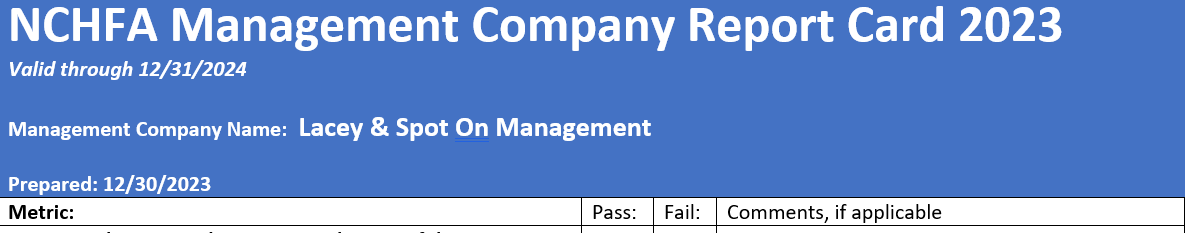 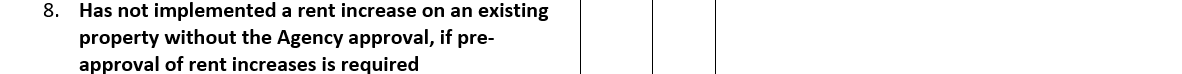 Rent increase implemented without approval
Notice given POST APPROVAL via RCRS or file reviews
Report Cards For NCHFA Approved Management CompaniesInterim Progress Report Schedule Reminders
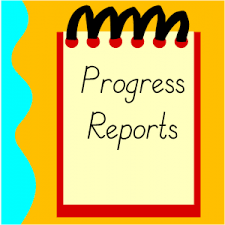 When are progress reports sent through the year?
Can you self-check your progress?
RCRS Reporting 
File review/physical inspection results letters and AOC Review
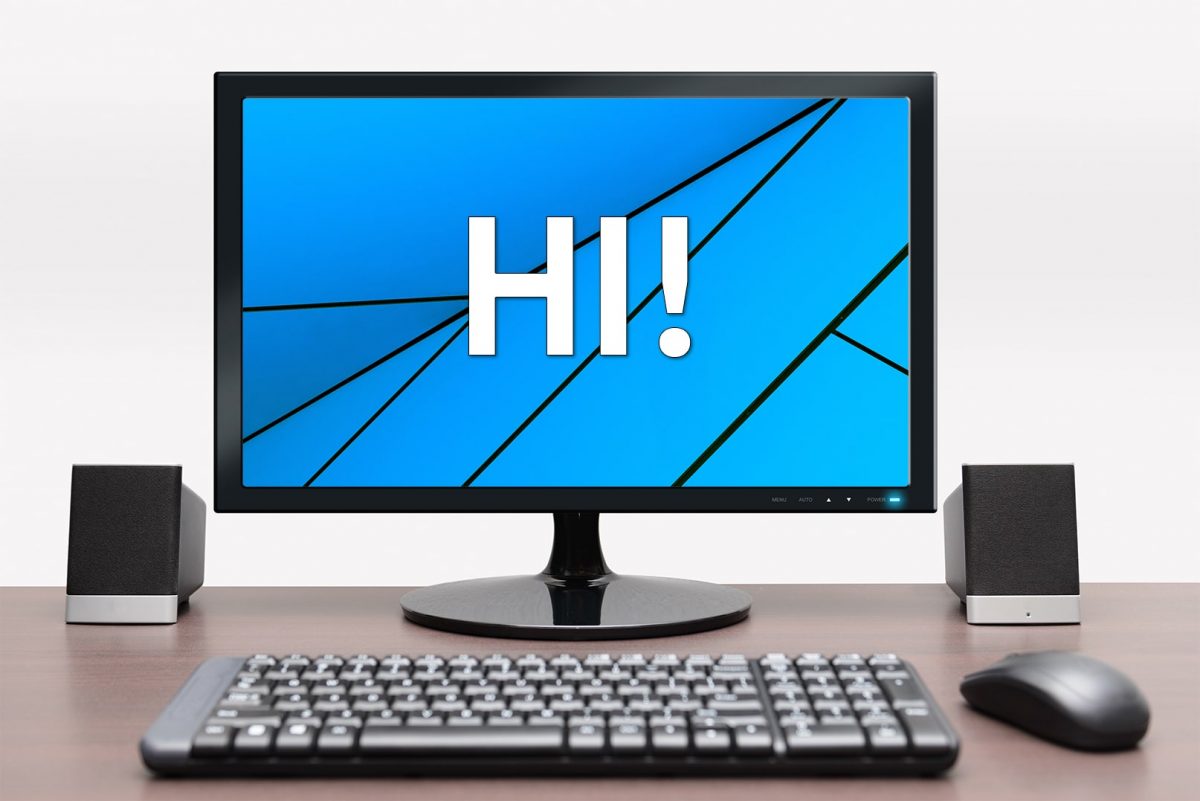 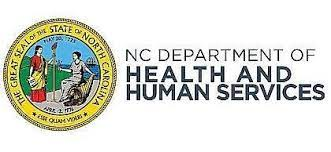 RCRS
Targeting & Key Assistance Program
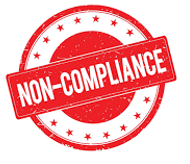 Uncorrected Noncompliance management must track and submit Compliance Resolution Packets
Targeting Program Related (quarterly)
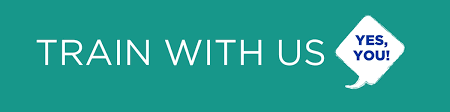 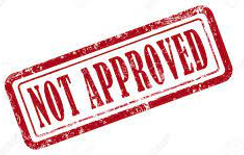 Rent increase implemented without approval included in our POST APPROVAL via RCRS or file reviews results letter
Training – reminder emails sent in August
Report Cards For NCHFA Approved Management CompaniesInterim Progress Report Schedule Reminders
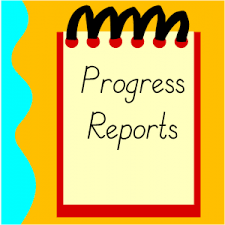 When are progress reports sent through the year?
Can you self-check your progress?
RCRS Reporting 
File review/physical inspection results letters and AOC Review
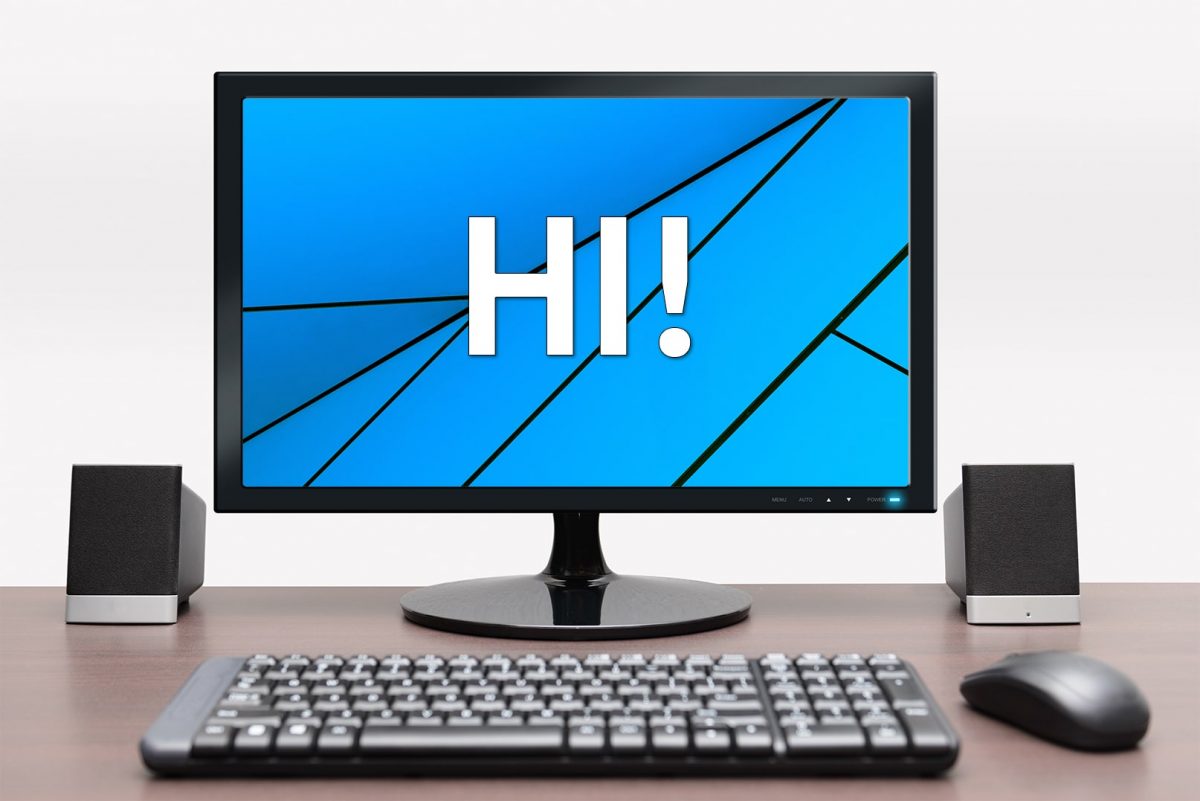 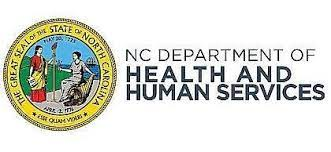 RCRS
Targeting & Key Assistance Program
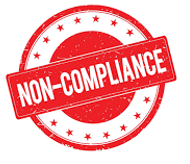 Uncorrected Noncompliance management must track and submit Compliance Resolution Packets
Targeting Program Related (quarterly)
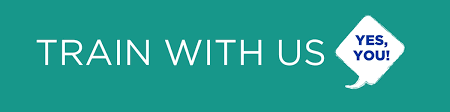 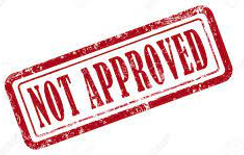 Rent increase implemented without approval included in our POST APPROVAL via RCRS or file reviews results letter
Training – reminder emails sent in August
Report Cards For NCHFA Approved Management CompaniesInterim Progress Report Schedule Reminders
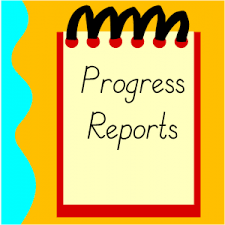 When are progress reports sent through the year?
Can you self-check your progress?
RCRS Reporting 
File review/physical inspection results letters and AOC Review
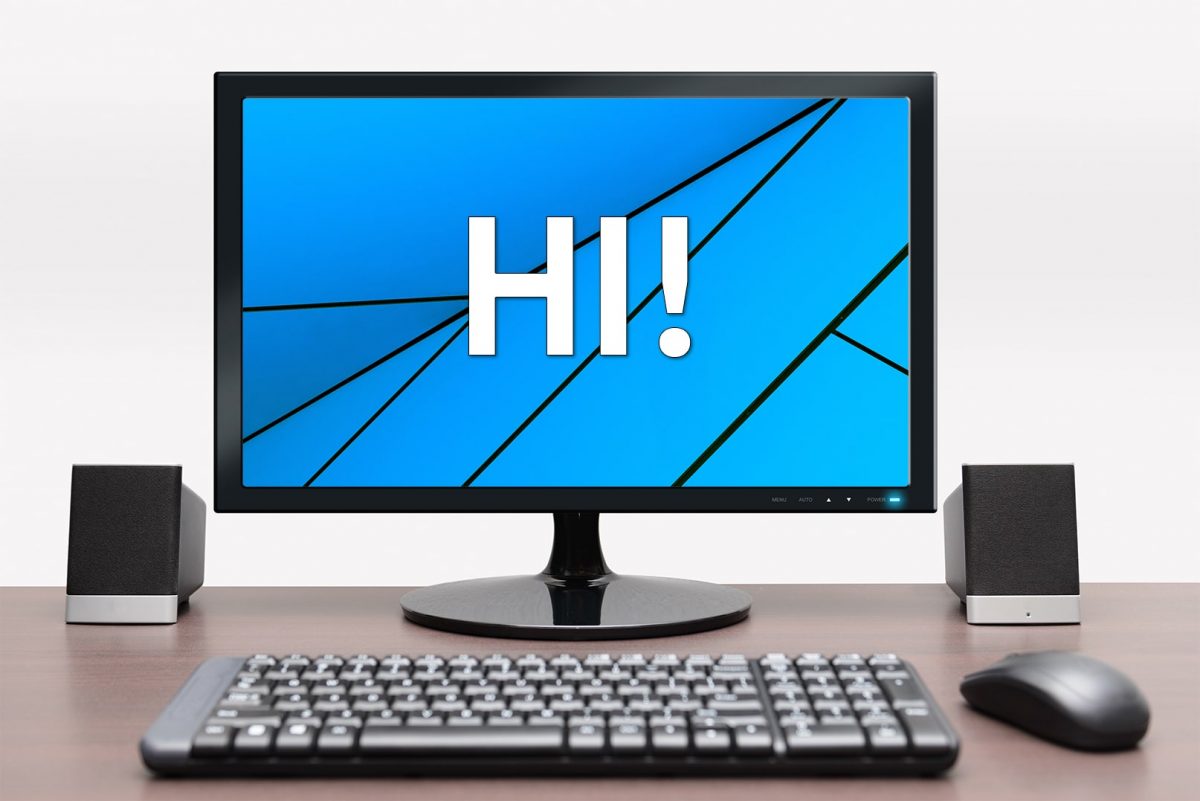 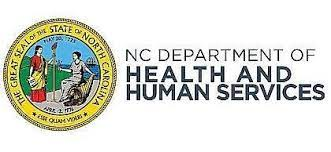 RCRS
Targeting & Key Assistance Program
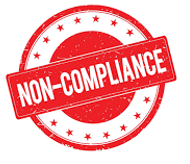 Uncorrected Noncompliance management must track and submit Compliance Resolution Packets
Targeting Program Related (quarterly)
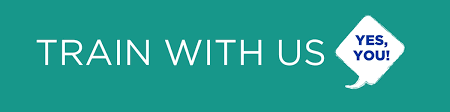 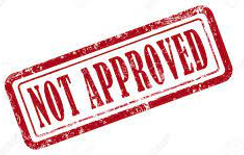 Rent increase implemented without approval included in our POST APPROVAL via RCRS or file reviews results letter
Training – reminder emails sent in August
Report Cards For NCHFA Approved Management CompaniesInterim Progress Report Schedule Reminders
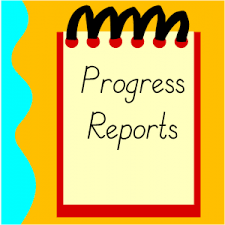 When are progress reports sent through the year?
Can you self-check your progress?
RCRS Reporting 
File review/physical inspection results letters and AOC Review
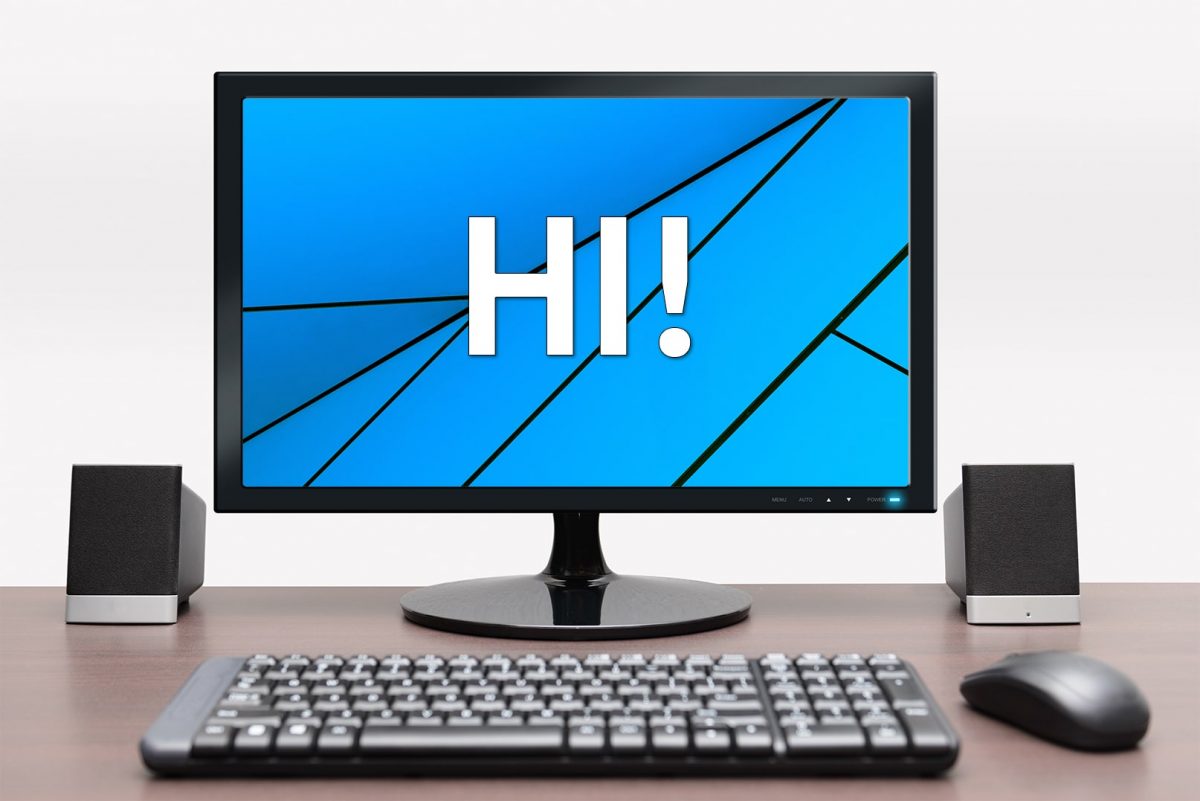 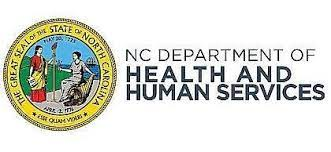 RCRS
Targeting & Key Assistance Program
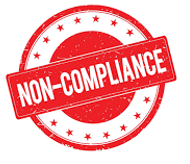 Uncorrected Noncompliance management must track and submit Compliance Resolution Packets
Targeting Program Related (quarterly)
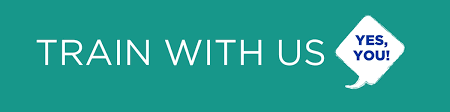 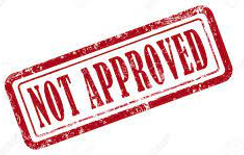 Rent increase implemented without approval included in our POST APPROVAL via RCRS or file reviews results letter
Training – reminder emails sent in August
Report Cards For NCHFA Approved Management CompaniesInterim Progress Report Schedule Reminders
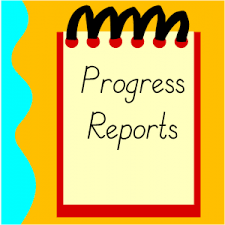 When are progress reports sent through the year?
Can you self-check your progress?
RCRS Reporting 
File review/physical inspection results letters and AOC Review
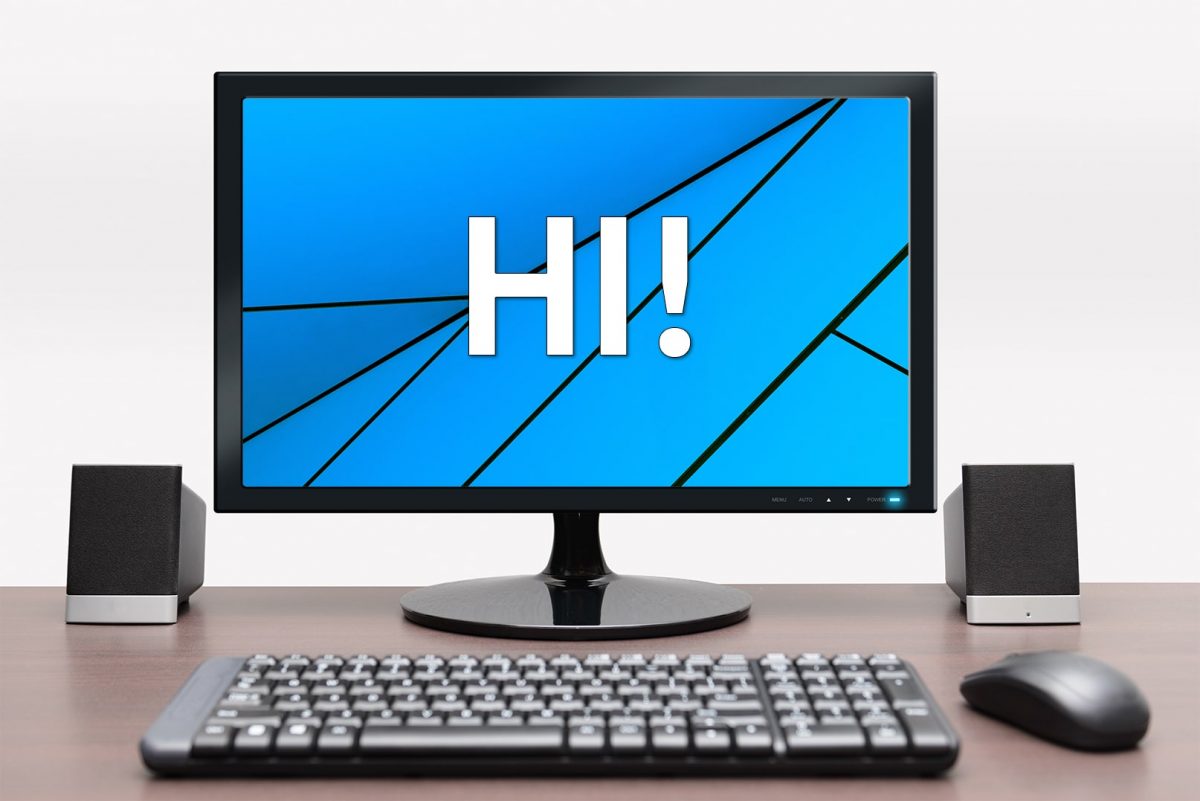 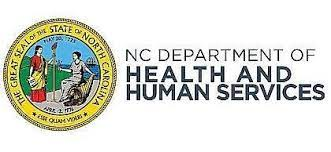 RCRS
Targeting & Key Assistance Program
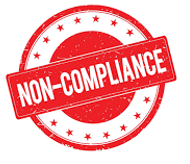 Uncorrected Noncompliance management must track and submit Compliance Resolution Packets
Targeting Program Related (quarterly)
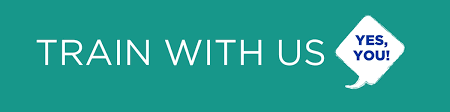 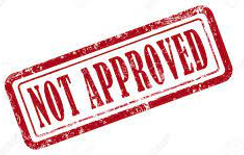 Rent increase implemented without approval included in our POST APPROVAL via RCRS or file reviews results letter
Training – reminder emails sent in August
Report Cards For NCHFA Approved Management CompaniesInterim Progress Report Schedule Reminders
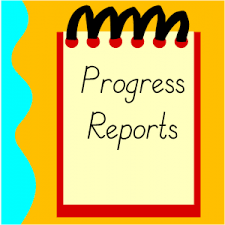 When are progress reports sent through the year?
Can you self-check your progress?
RCRS Reporting 
File review/physical inspection results letters and AOC Review
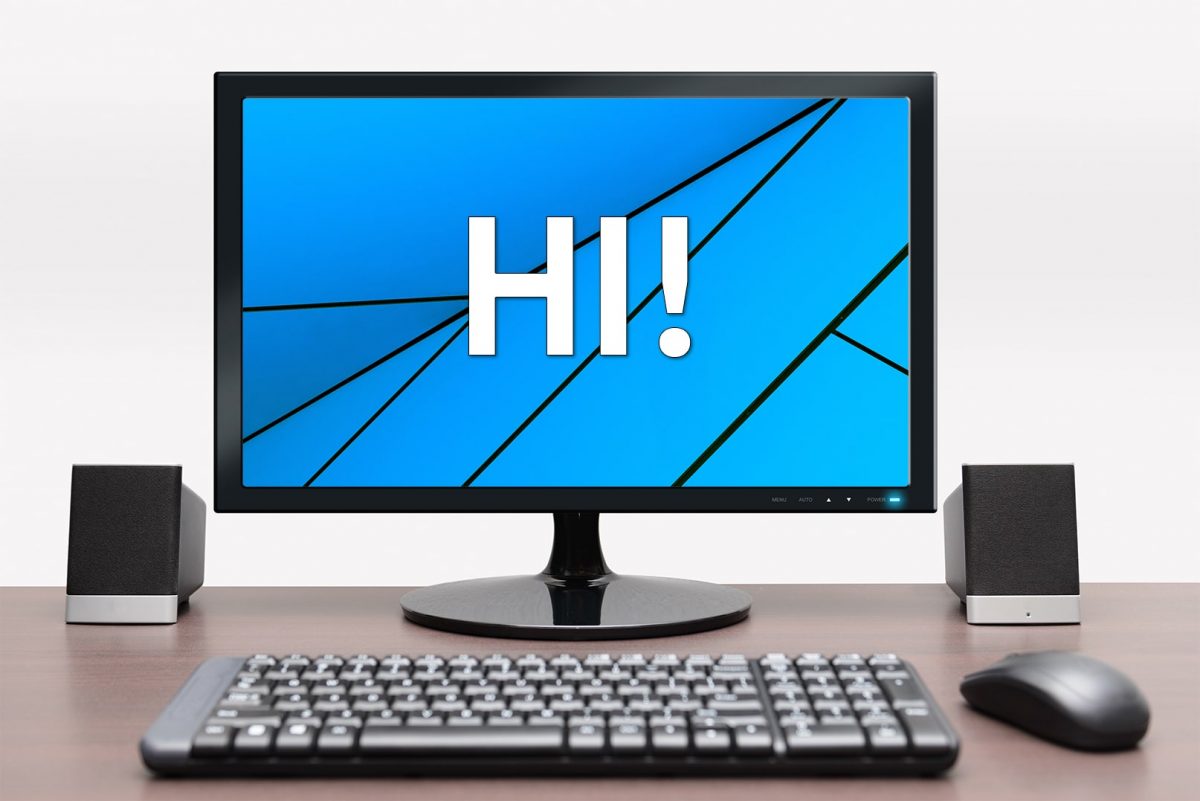 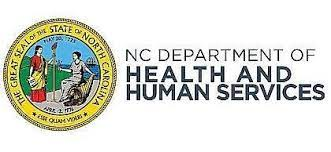 RCRS
Targeting & Key Assistance Program
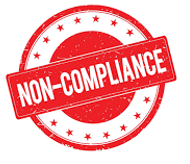 Uncorrected Noncompliance management must track and submit Compliance Resolution Packets
Targeting Program Related (quarterly)
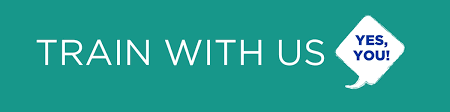 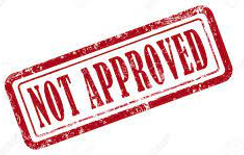 Rent increase implemented without approval included in our POST APPROVAL via RCRS or file reviews results letter
Training – reminder emails sent in August
Report Cards For NCHFA Approved Management CompaniesInterim Progress Report Schedule Reminders
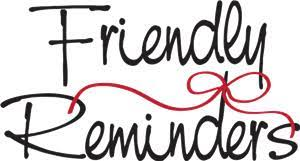 When you receive your Progress Report Emails for Targeting and Key Assistance…
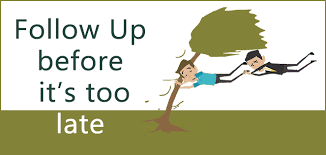 Follow Up With Us!
Late submissions due to Evictions 
Resident not cooperating with recertification process and DHHS is aware 
Change in management company/Issues
Any other issues we need to be aware of
Report Cards For NCHFA Approved Management CompaniesWho Receives The Interim Progress Report Notifications
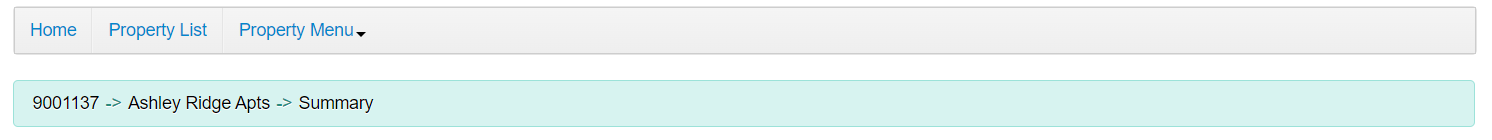 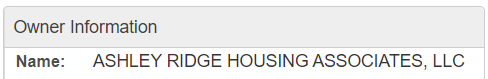 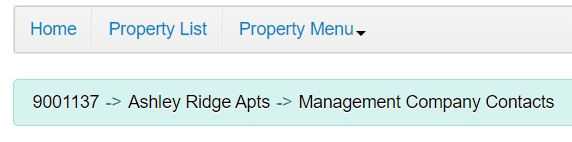 Address: 123 Treat Blvd.
                 Youngsville, NC 27834
Phone:     1-800-PETSMART
Contact:   Lacey Harris
Email:       LH@LaceyandSpotOnManagement.com
Tax ID:      56-22334444
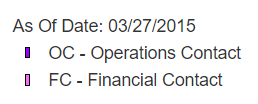 Spot James
Tittle:  Operations Contact 
Phone:  1-800-PetcoRS Fax: N/A
Email: SJ@LaceyandSpotonManagement.com
Authorized Official 
from ownership entity
Operations Contact 
from management company
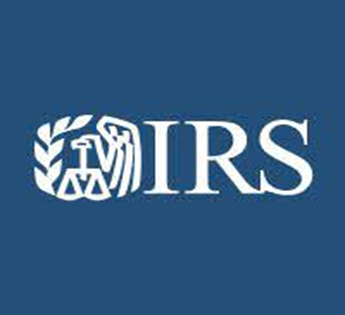 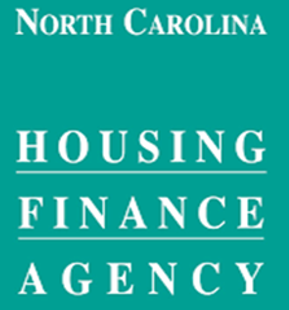 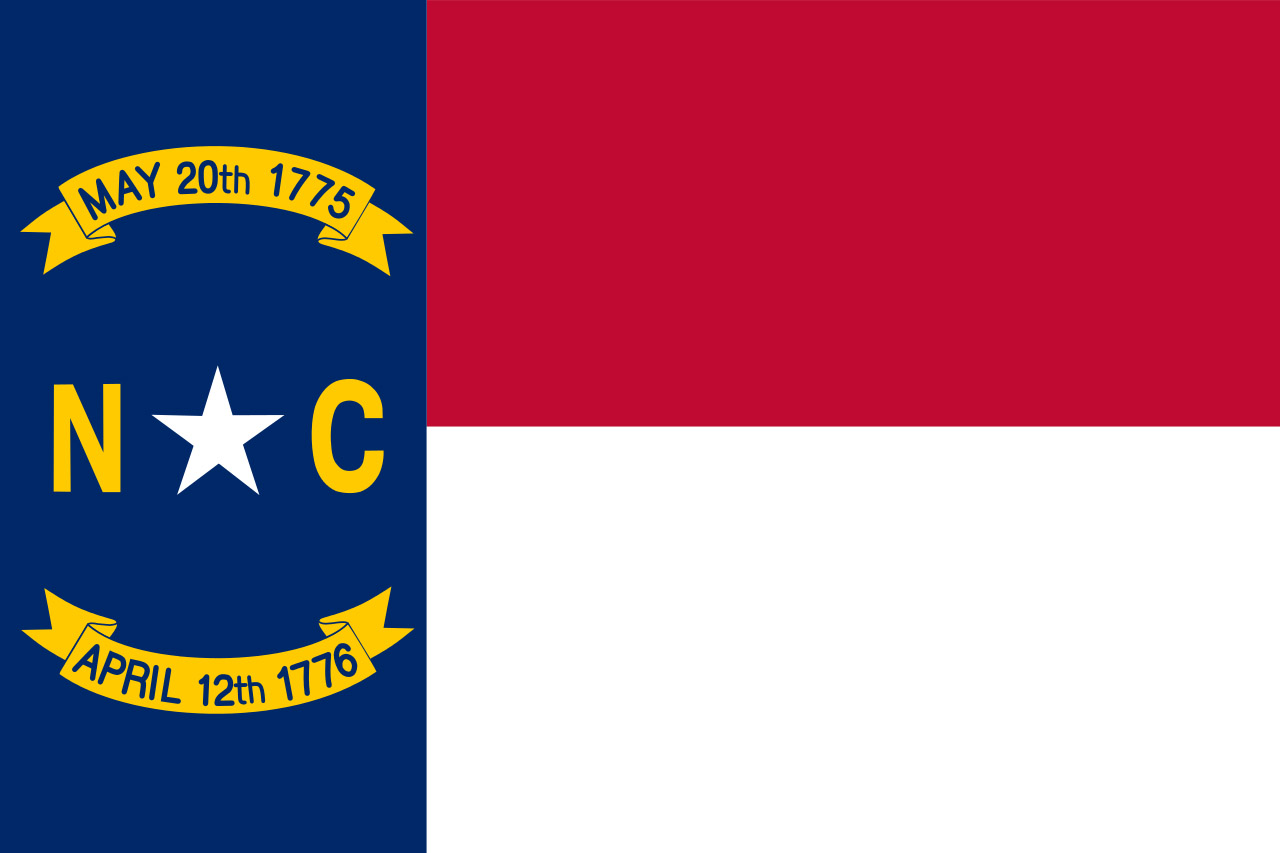 Specific to
North
Carolina
Income Averaging
Income Averaging
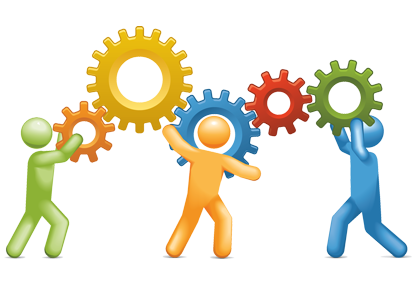 Income Averaging Update Released 10/12/2022
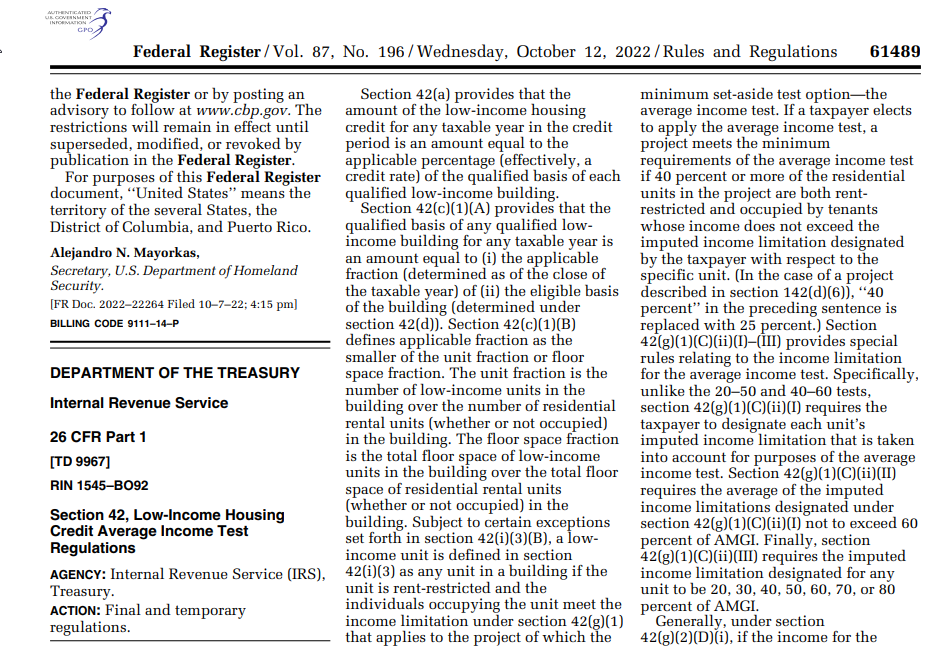 Under the Old Average Income RegulationCliff Test – Potential Loss of All Credits
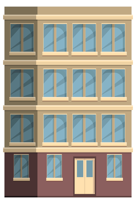 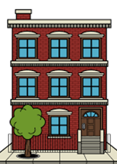 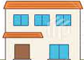 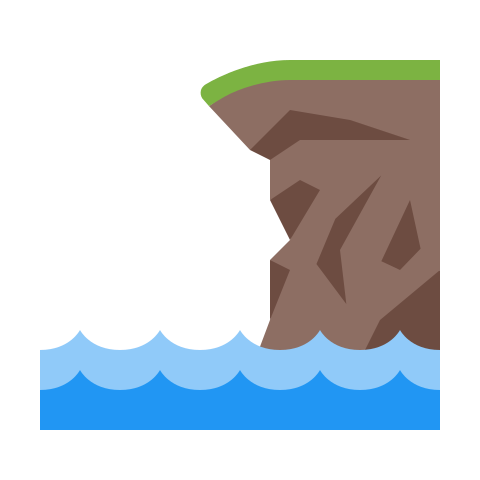 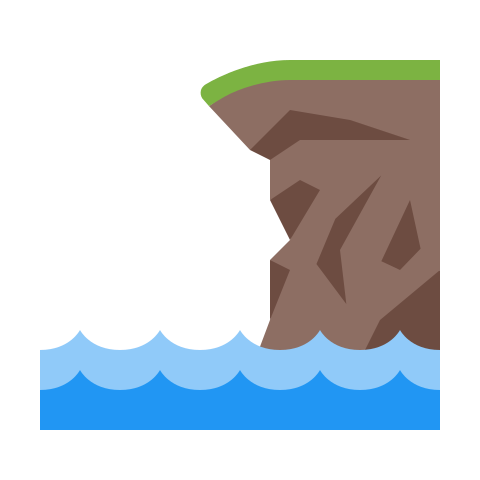 Under the New Average Income RegulationsThere is no Cliff Test – Only Potential Partial Loss of Credits
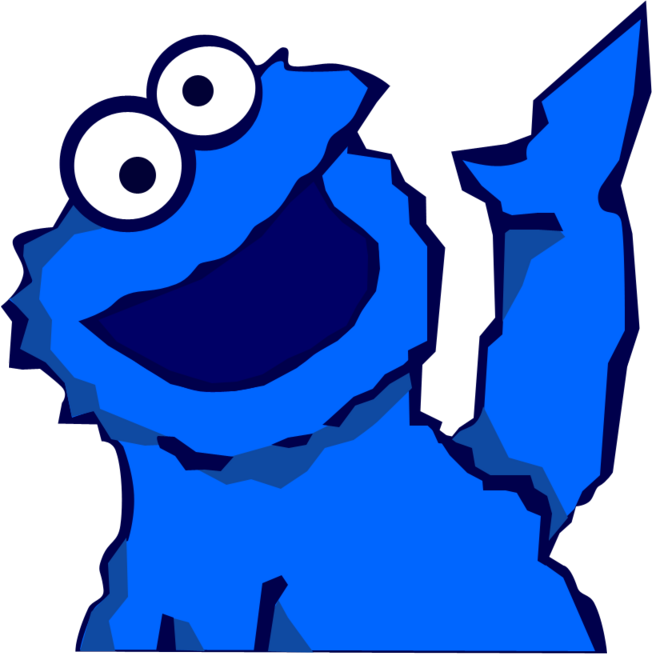 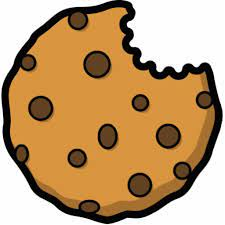 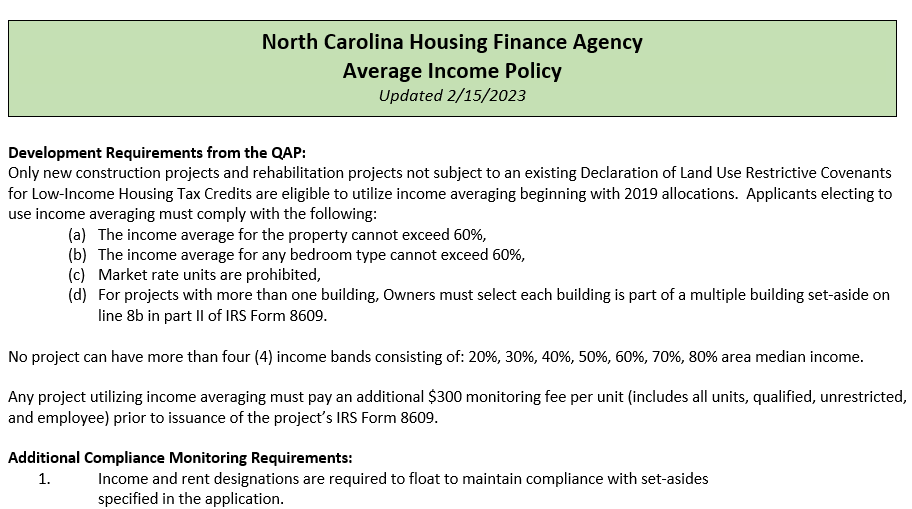 Coming to our website soon!
Income Averaging  Policy
Only new construction projects and rehabilitation projects not subject to an existing Declaration of Land Use Restrictive Covenants for Low-Income Housing Tax Credits are eligible to utilize income averaging beginning with 2019 allocations
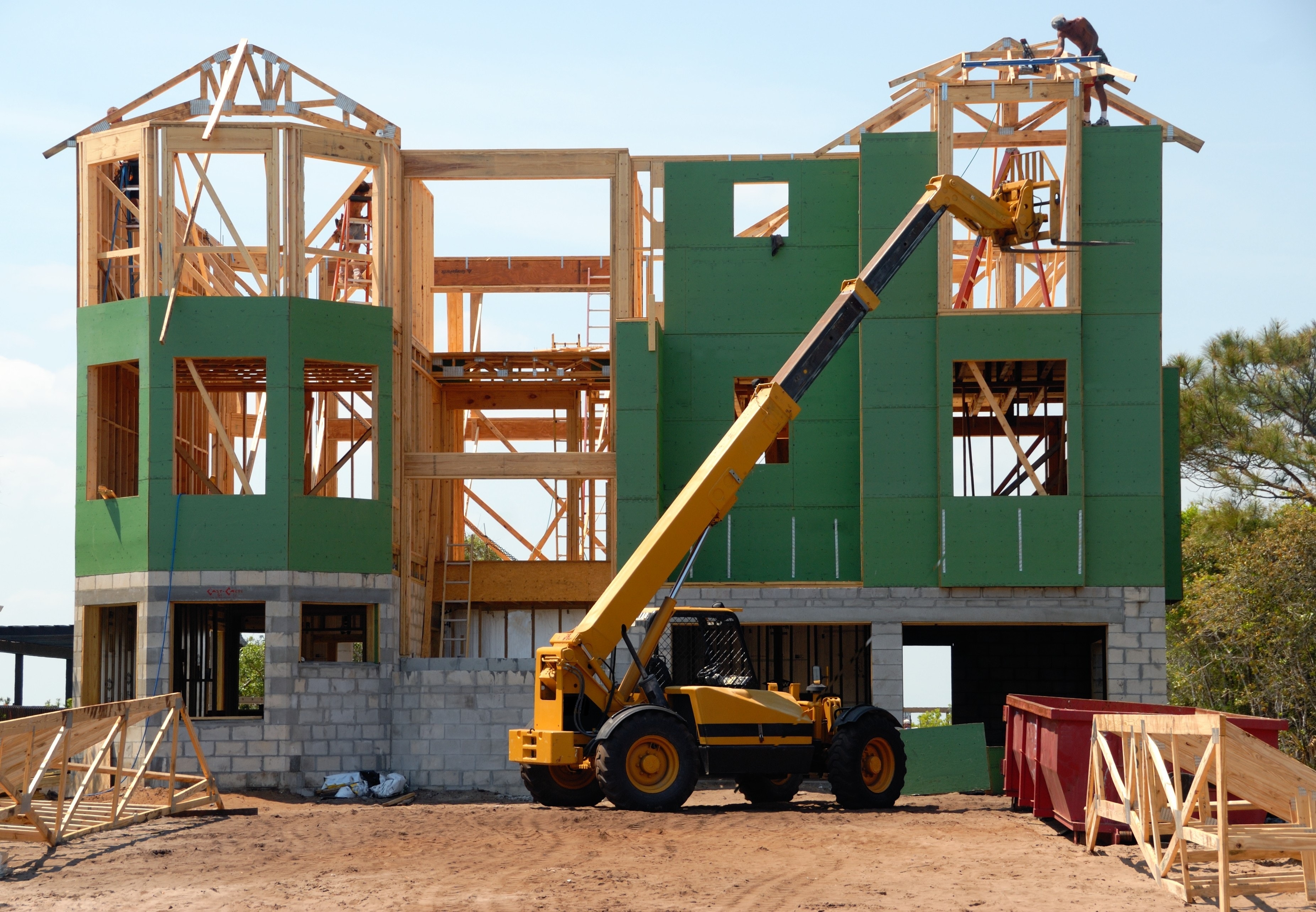 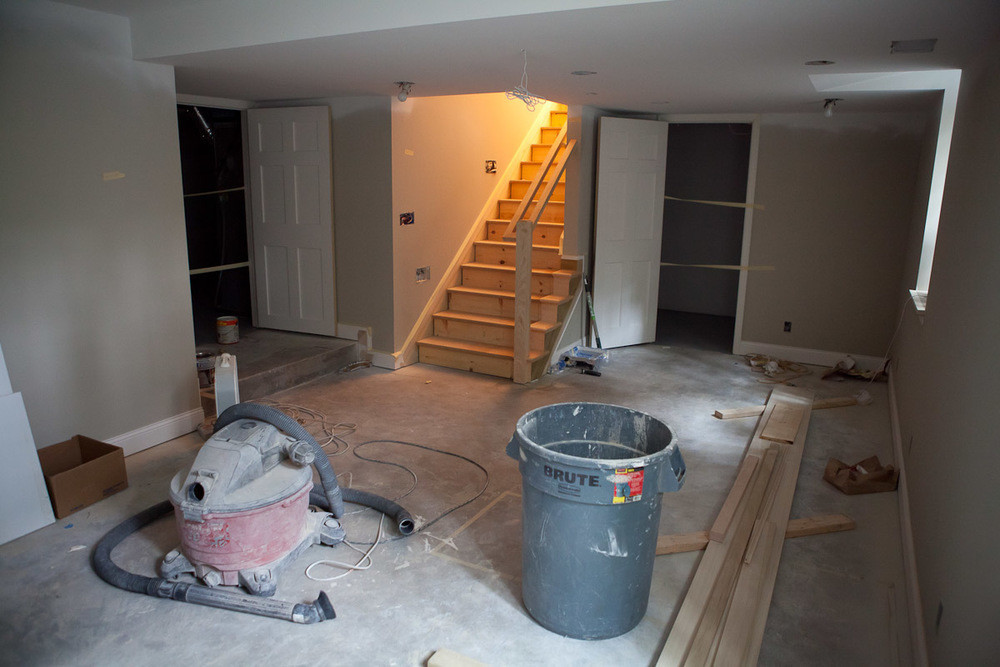 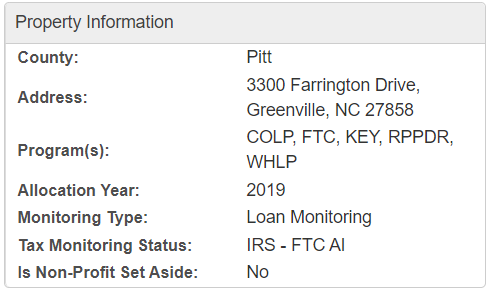 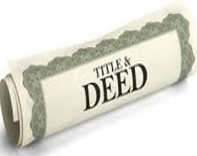 Income Averaging Policy
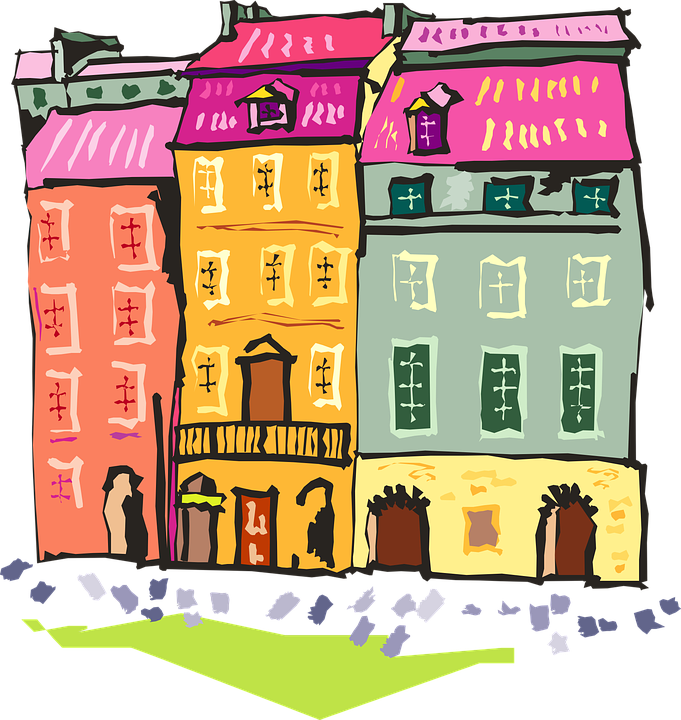 Applicants electing to use income averaging must comply with the following:
(a) The income average for the property cannot exceed 60%
(b) The income average for any bedroom type cannot exceed 60%
(c) Market rate units are prohibited
(d) For projects with more than one building, Owners must select each building as part of a multiple building set-aside on line 8b in part II of IRS Form 8609
60%
Max
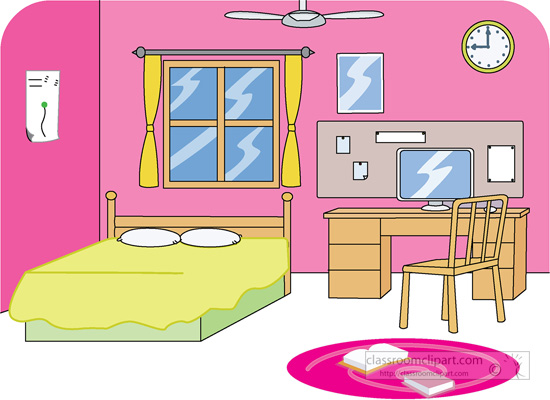 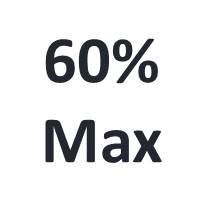 NO
Market Rate 
Units
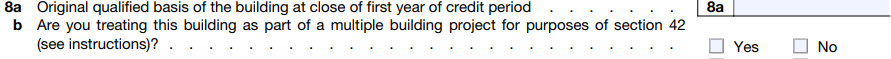 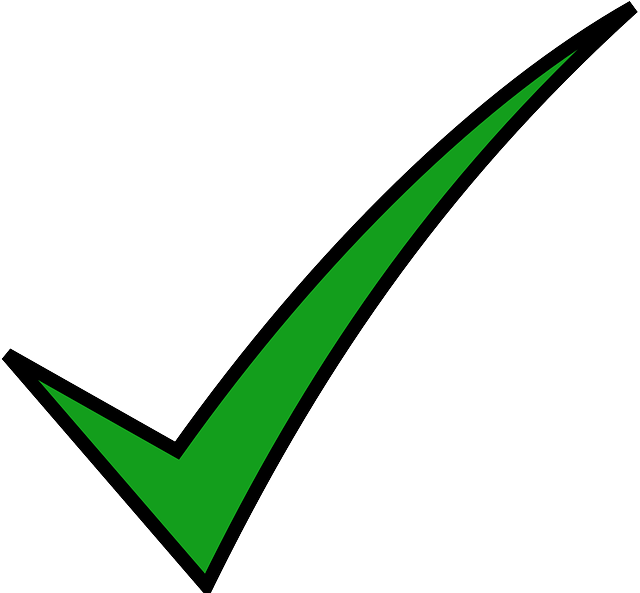 Income Averaging Policy
No project can have more than four (4) income bands consisting of: 20%, 30%, 40%, 50%, 60%, 70%, 80% area median income
Any project utilizing income averaging will pay a higher monitoring fee per unit (includes all units, qualified, unrestricted, and employee) prior to issuance of the project’s IRS Form 8609
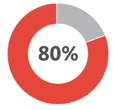 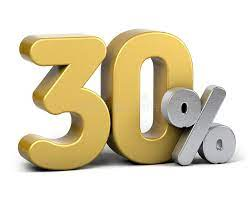 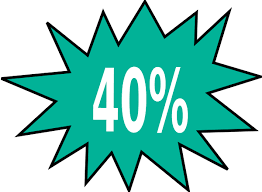 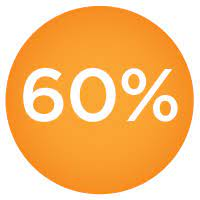 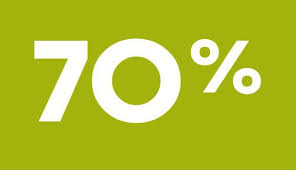 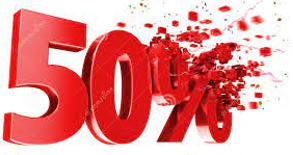 Maximum of 4
Income Bands
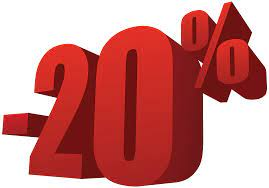 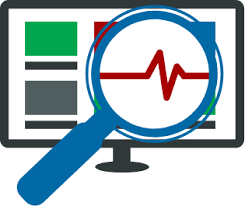 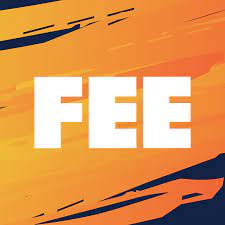 Increase
Additional Compliance Monitoring Requirements:
1. Income and rent designations are required to float to maintain  compliance with set-asides specified in the application
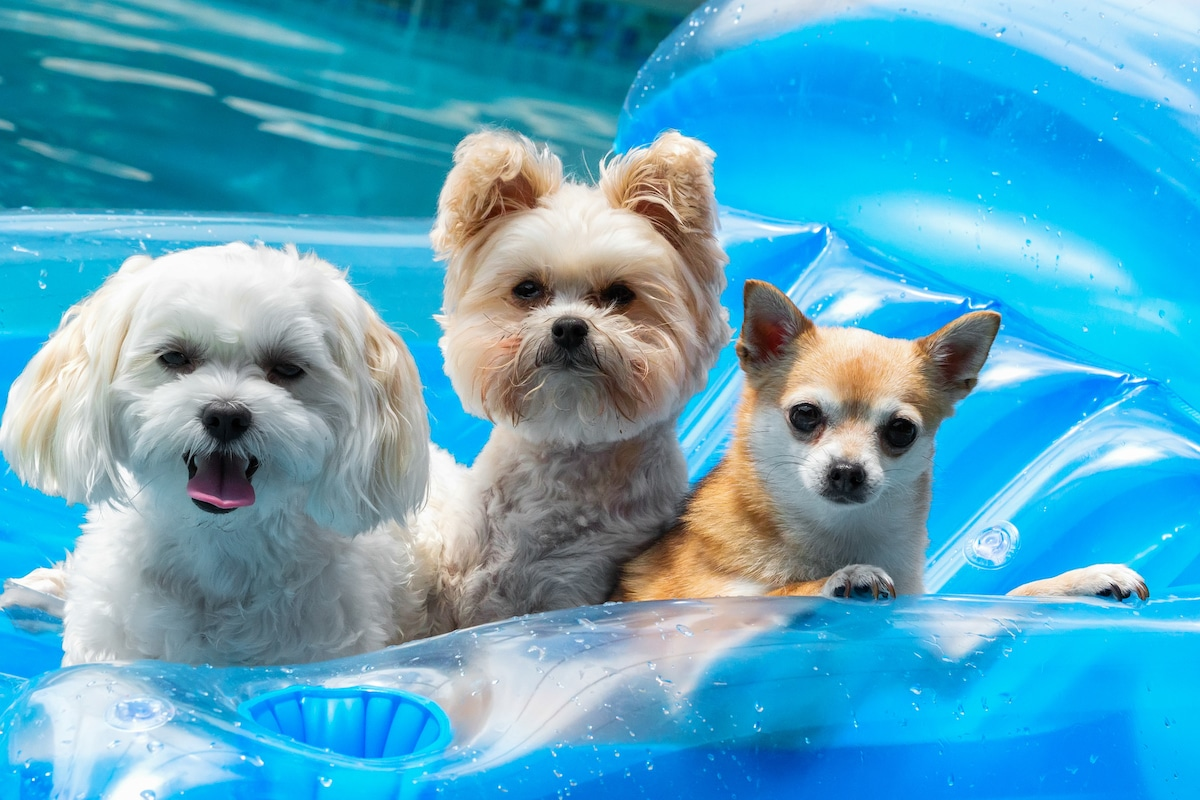 Additional Compliance Monitoring Requirements:
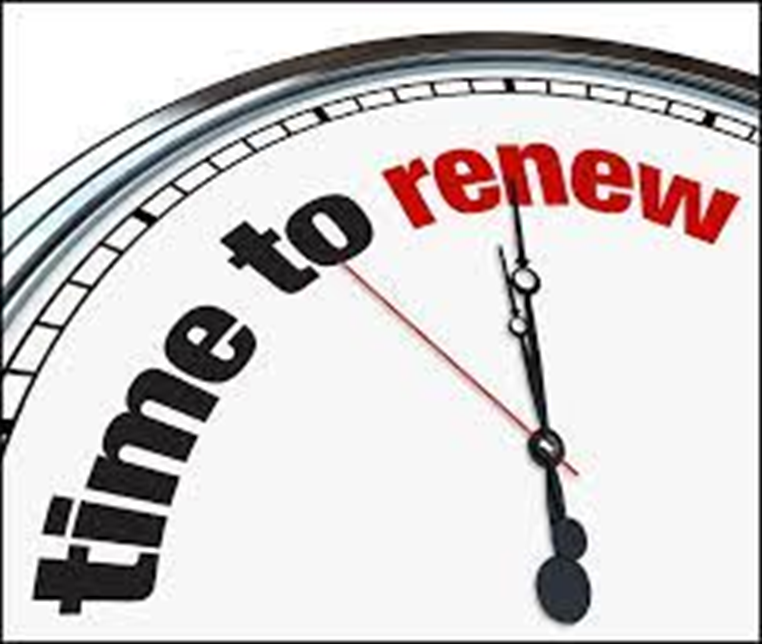 2. All households must be certified annually in accordance with B(1)(vi) to confirm the appropriate unit set-aside. No exception is allowed for one hundred percent (100%) low income projects using Average Income as the minimum set-aside 
If household income has increased above 140% of the current set-aside limit, the next available unit of comparable or smaller size must be rented to a household at the lower set-aside until the appropriate unit mix is restored
If household income decreases, it is acceptable to move the unit to the lower set-aside if a slot is available, but this is not mandatory
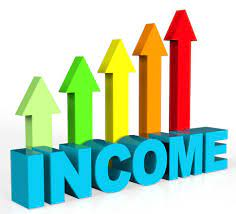 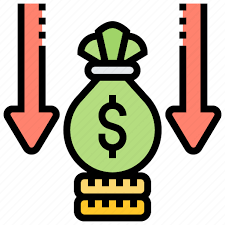 Additional Compliance Monitoring Requirements:
3. Low-income certification review frequency under C(2)(ii) will be increased to annual review to monitor compliance with this set-aside
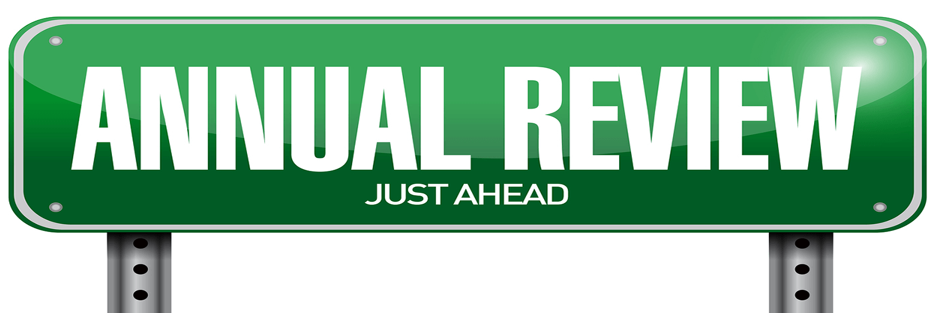 Additional Compliance Monitoring Requirements:
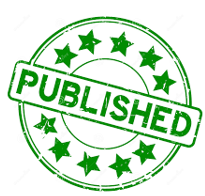 4. Lower set-asides must follow the Multifamily Tax Subsidy Program (MTSP) income and Rent limits as published by HUD annually
Any units where income or rent exceeds the limit for the set-aside specified on the low-income certification will be reported to the IRS.
MTSP Income and Rent Limits
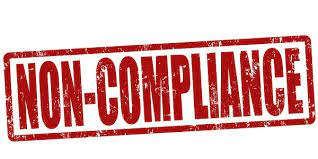 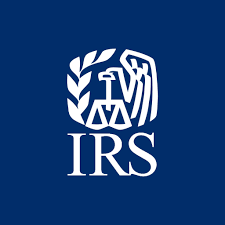 Additional Compliance Monitoring Requirements:
5. As part of the annual review of the certification required under C(1), the Agency will test compliance with the Average Income requirements.  If the average income designation of at least 40% of compliant units is at or below sixty percent (60%) Area Median Income (AMI), there will be no impact to the minimum set-aside
The grouping of compliant units is expected to shift to help achieve compliance.  If the minimum number of compliant units falls below forty percent (40%), or if the average income designation of the most advantageous grouping of 40% of compliant units is above sixty percent (60%) Area Median Income (AMI), the entire project will fail to meet the required minimum set-aside and will be reported to the IRS
The unit designation is determined by the owner as reported on the most recent unit event in RCRS.  Units out of compliance at year end, regardless of whether attributable to a low-income certification issue or a physical inspection issue, will not be included in the grouping to determine whether the Average Income is acceptable and meets program requirements
Further, individual units that are out of compliance will be reported to the IRS, even if the minimum set-aside is not affected.  Any unit out of compliance will cause the applicable fraction to be less than the required 100%.
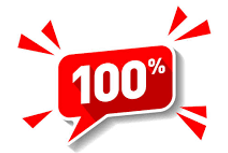 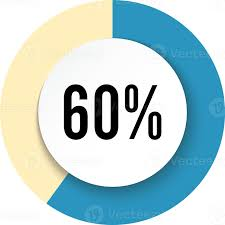 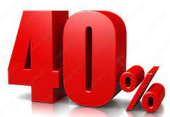 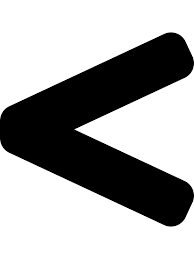 Additional Compliance Monitoring Requirements:6. There are 5 allowable reasons to change the designation of a unit:
1. Federally permitted changes: As contained in IRS forms, instructions or guidance published in the Internal Revenue Bulletin
2. Agency-permitted (or Agency-required) changes: As described in written public guidance
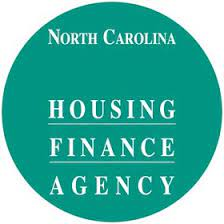 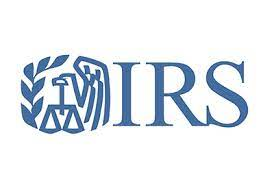 Additional Compliance Monitoring Requirements:6. There are 5 allowable reasons to change the designation of a unit:
3. Certain laws: As required or appropriate to enhance protections under The Americans with Disabilities Act, The Fair Housing Act, The Violence Against Women Act, The Rehabilitation Act of 1973 or any other state, federal or local law or program that protects tenants. 
4. Tenant movement: When a current income-qualified tenant transfers to a different unit in the same project, the units “swap” status.
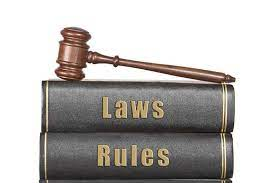 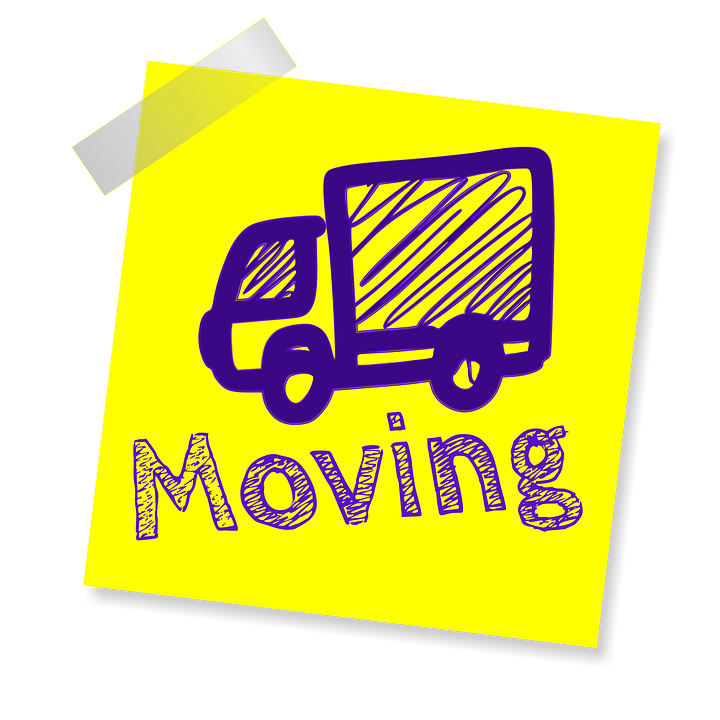 Additional Compliance Monitoring Requirements:6. There are 5 allowable reasons to change the designation of a unit:
5. Restoring compliance with the average income requirements: As needed for purposes of identifying a qualified group of units, either for purposes of satisfying the AIT set-aside or for purposes of identifying the units to be used in computing applicable fraction(s).
Restoring
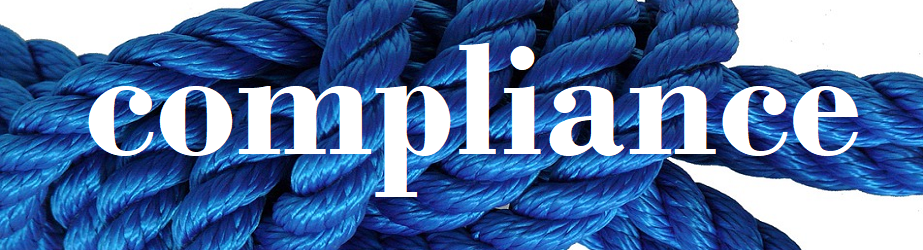 Short Training Video Clips on YouTube
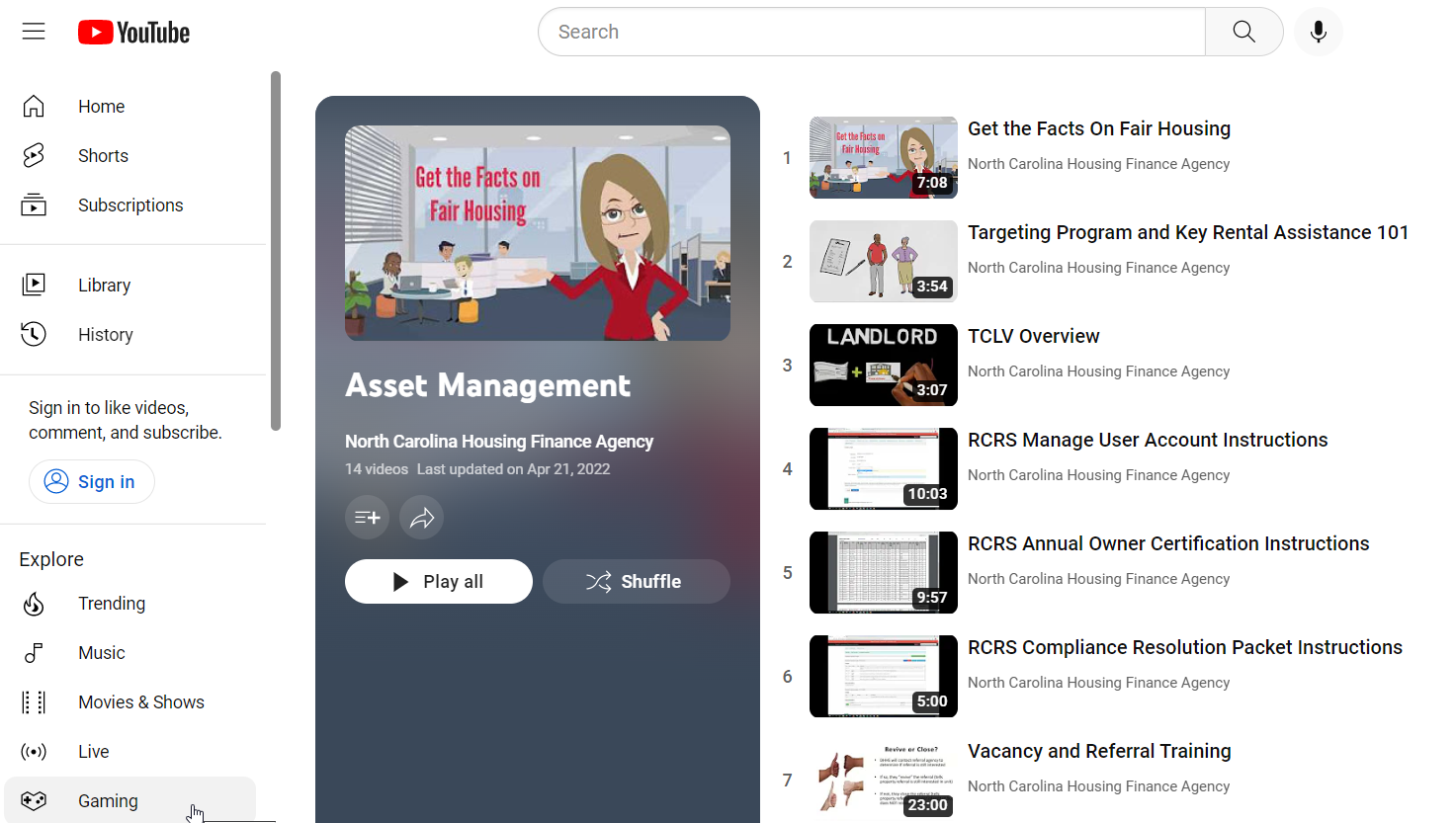 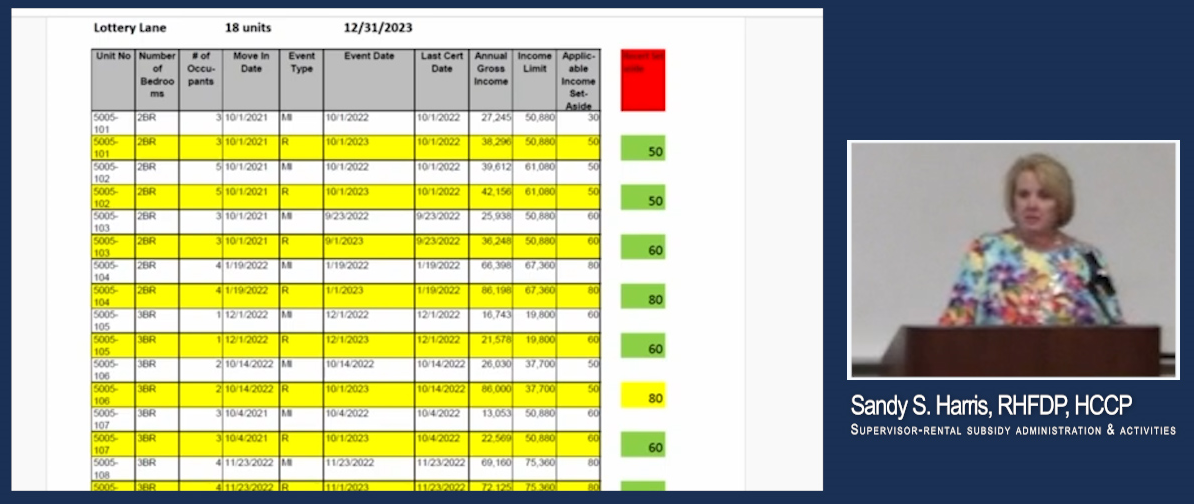 This Photo by Unknown Author is licensed under CC BY
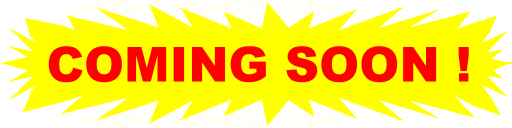 Detailed Video on Income Averaging & Examples!
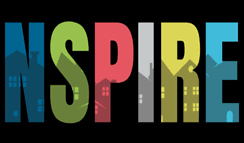 HOTMA
Housing Opportunities Through Modernization Act
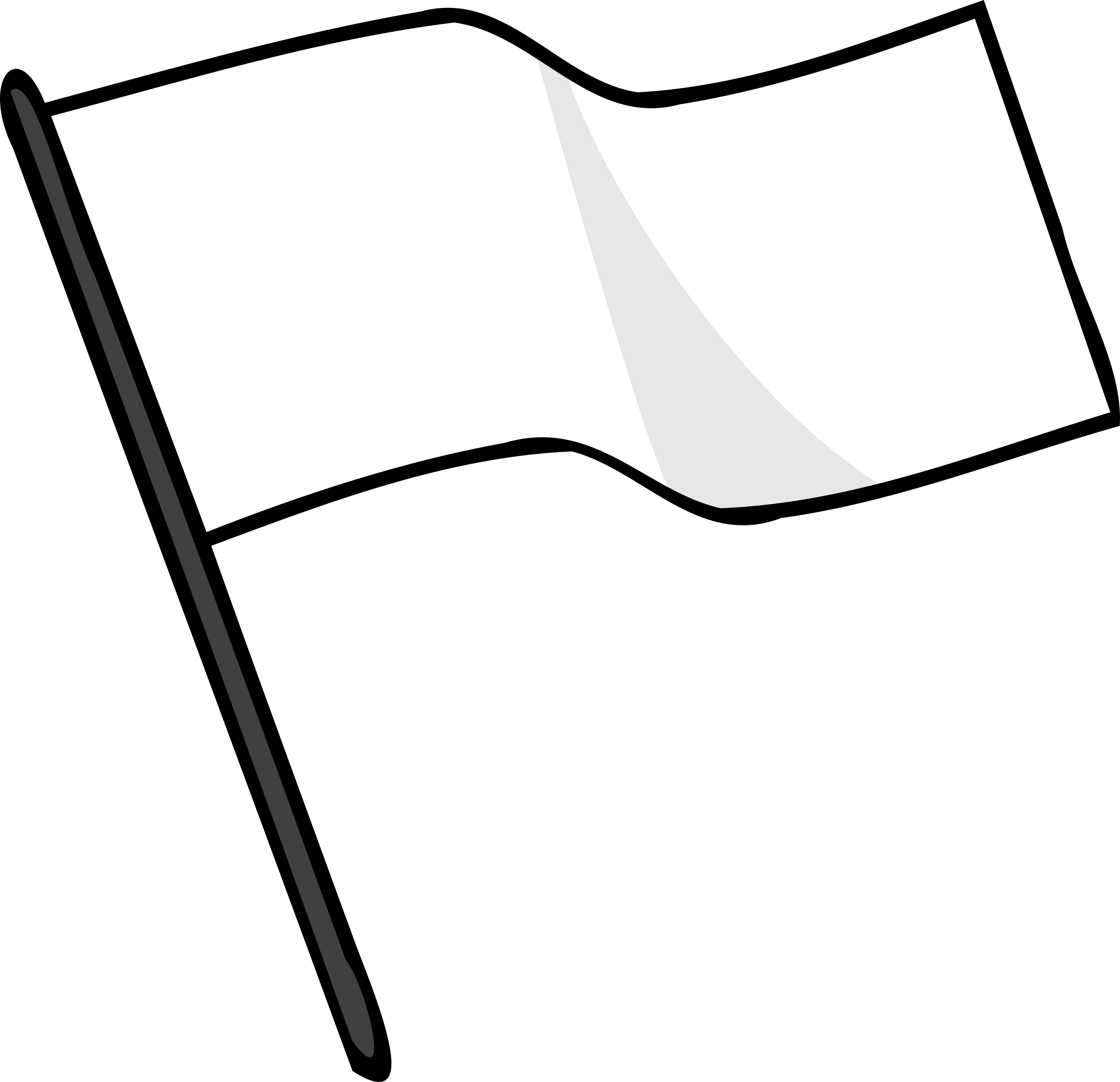 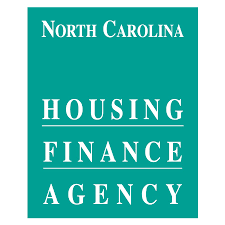 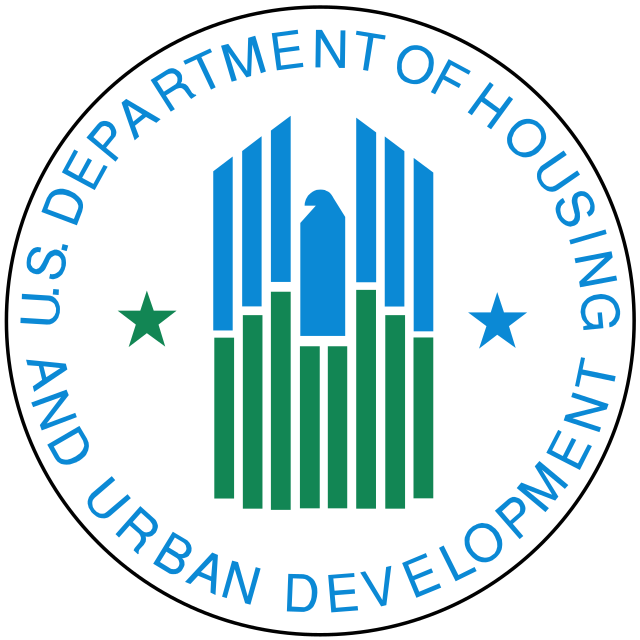 Specific to NC
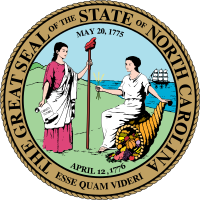 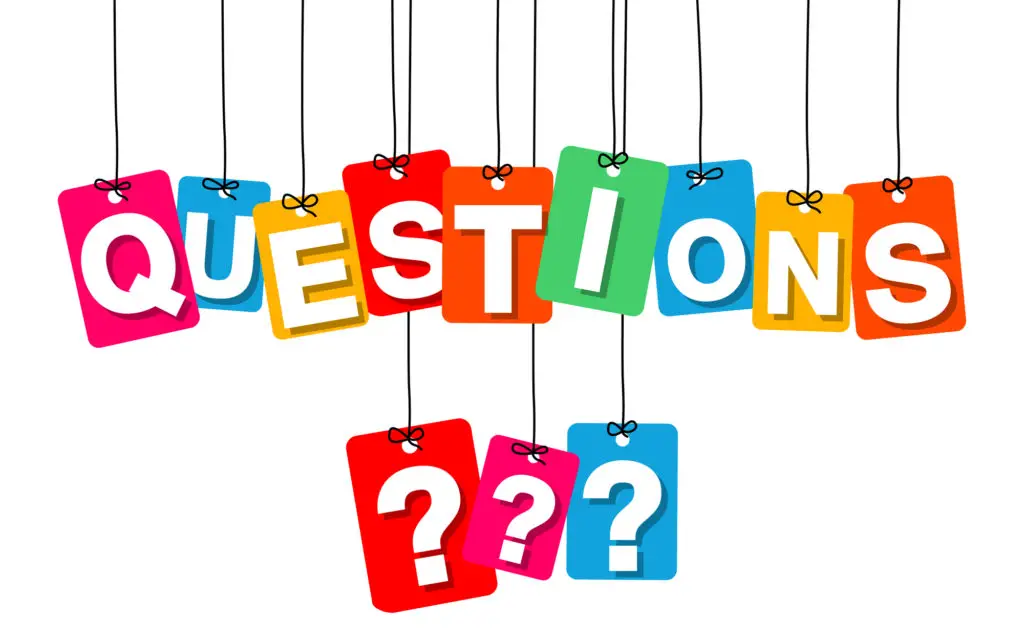